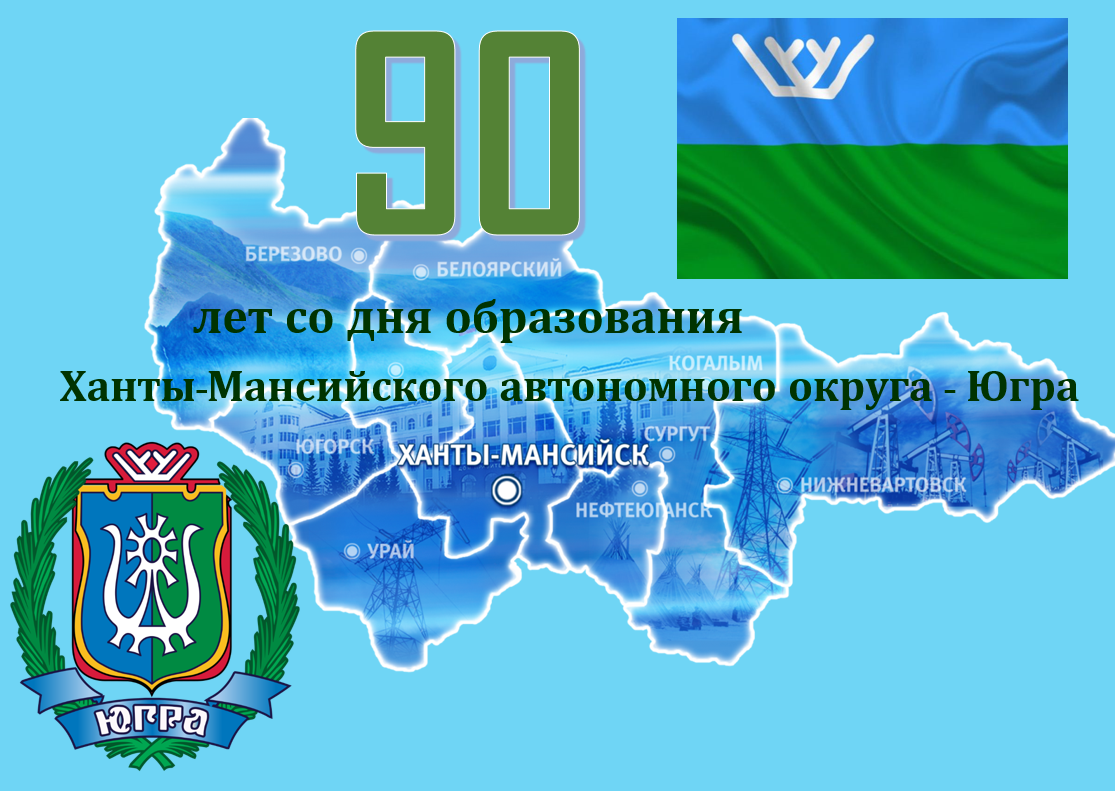 «90 лет в мире и согласии. 
На благо Югры, на благо России»
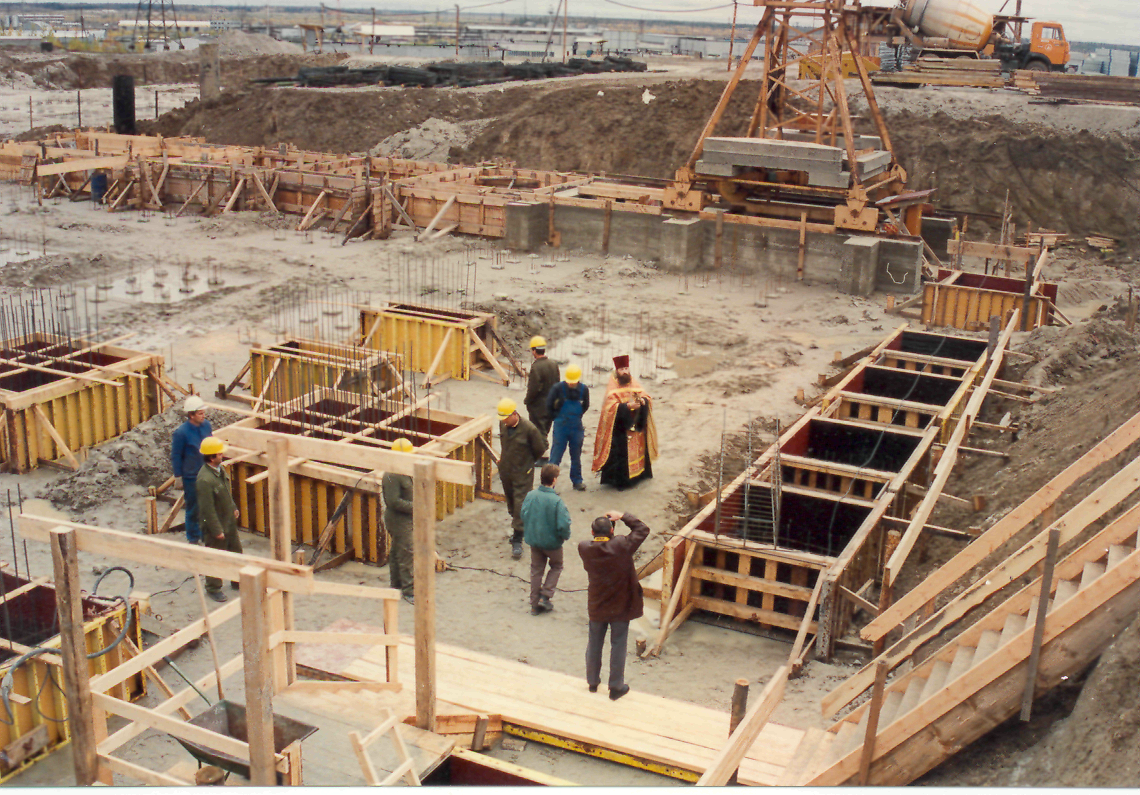 Освящение закладки фундамента храма в честь иконы Божией Матери
«Нечаянная радость», 1996г.
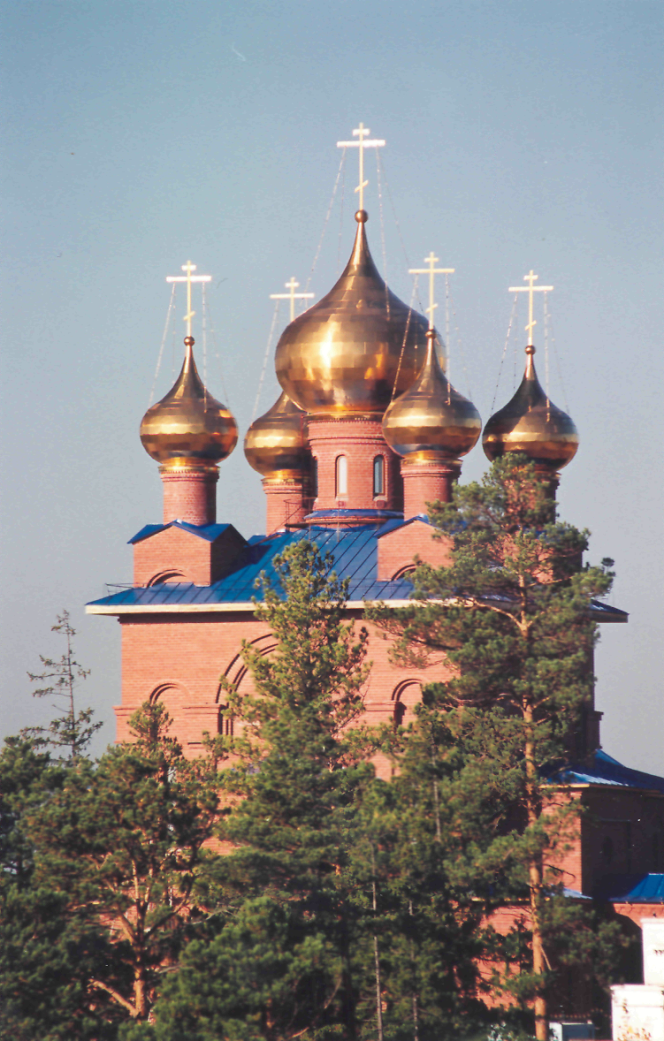 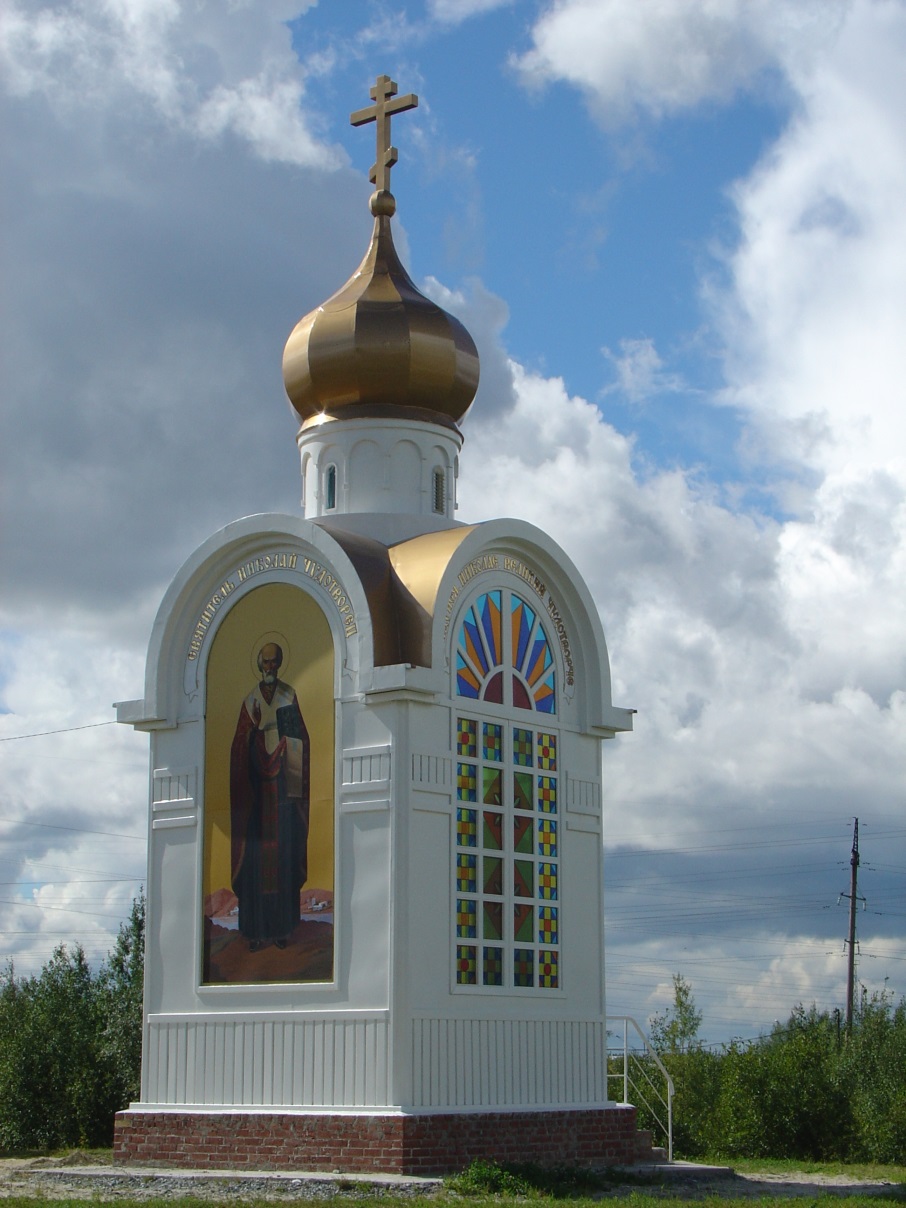 Православный храм
 в честь иконы Божией Матери «Нечаянная радость»,
 2001г.
Часовня Николая Чудотворца, 
2010г.
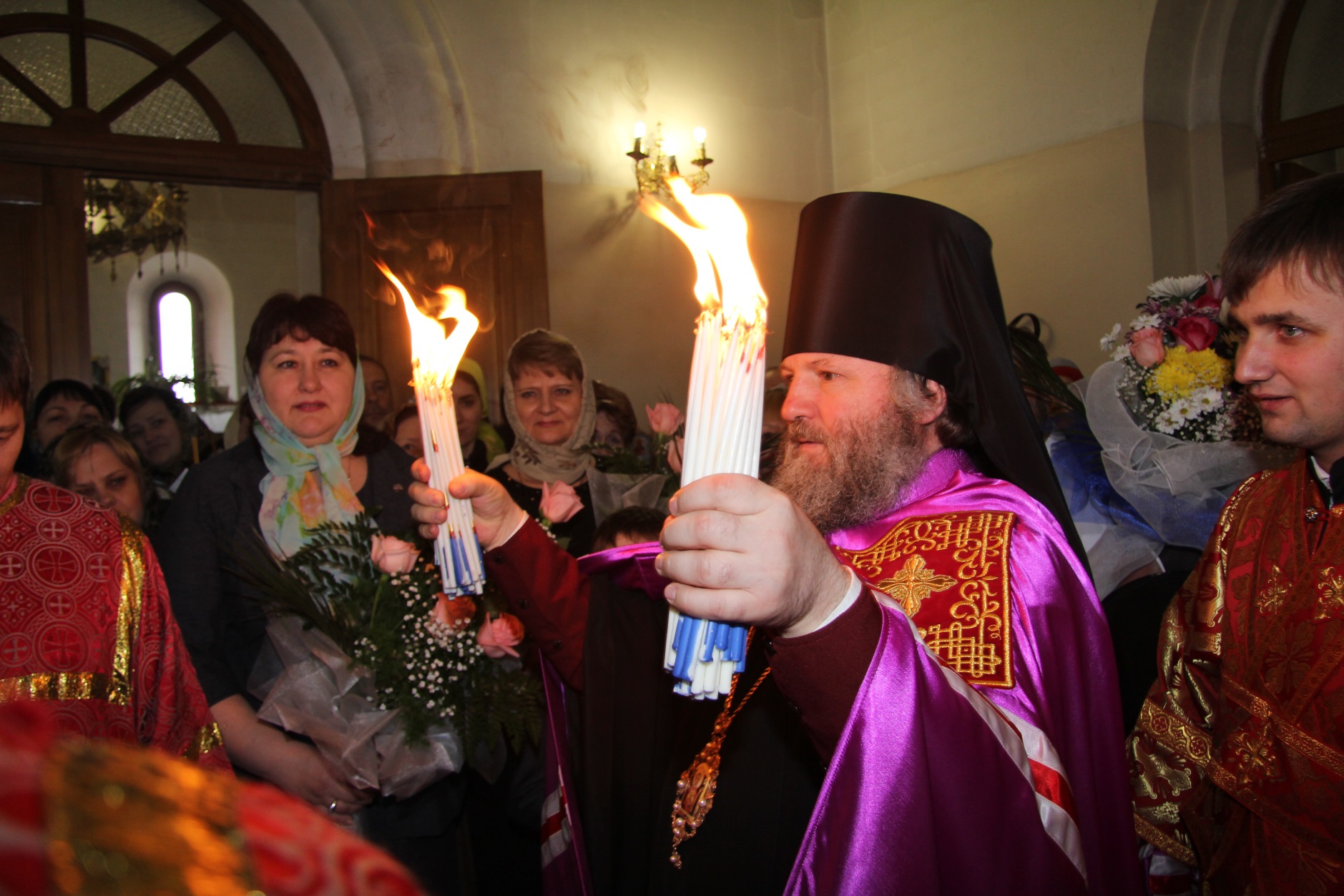 Епископ Ханты-Мансийский и Сургутский Павел, во время раздачи благодатного огня 
в храме в честь иконы Божией Матери «Нечаянная радость», 2012г.
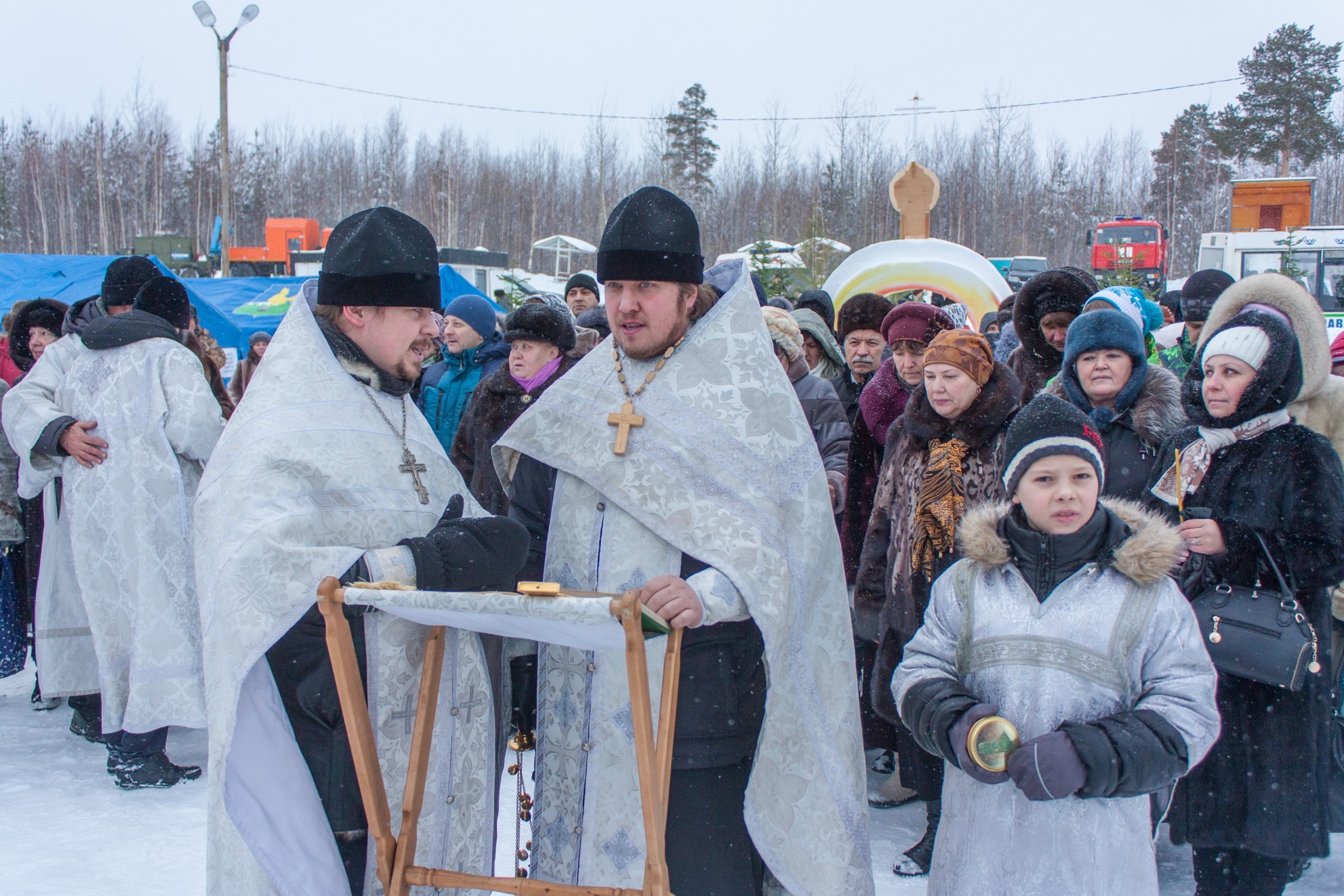 Артемий Зеленин (справа) – настоятель храма в честь иконы Божией Матери
 «Нечаянная радость», во время подготовки освящения воды в Крещенский сочельник 
на городском карьере г.Пыть-Яха, 2015г.
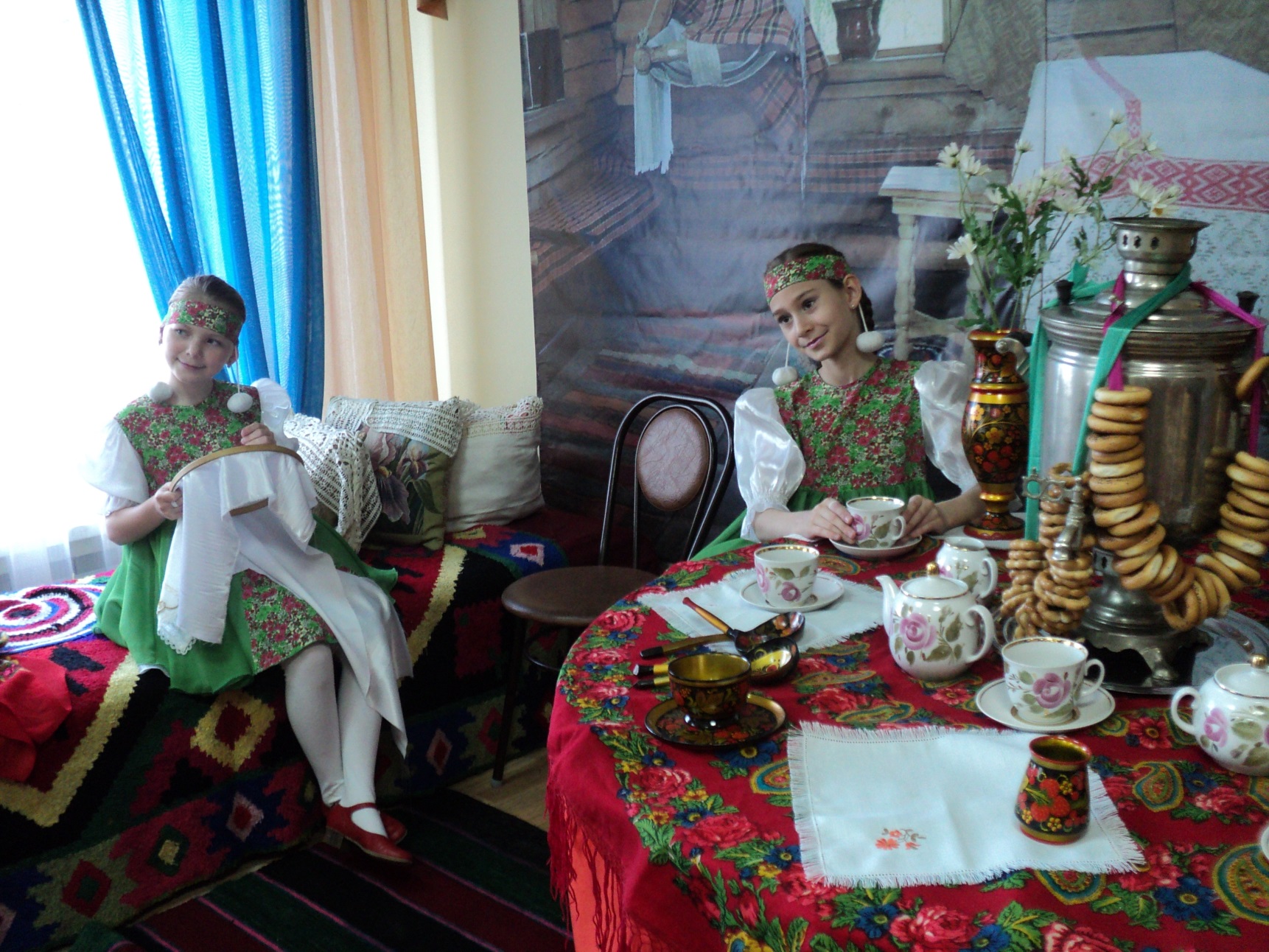 Балковая Анастасия (справа) и Казачек София, участницы Академического 
хореографического танцевального коллектива «Калейдоскоп»,
во время празднования Дня славянской письменности и культуры, 2005г.
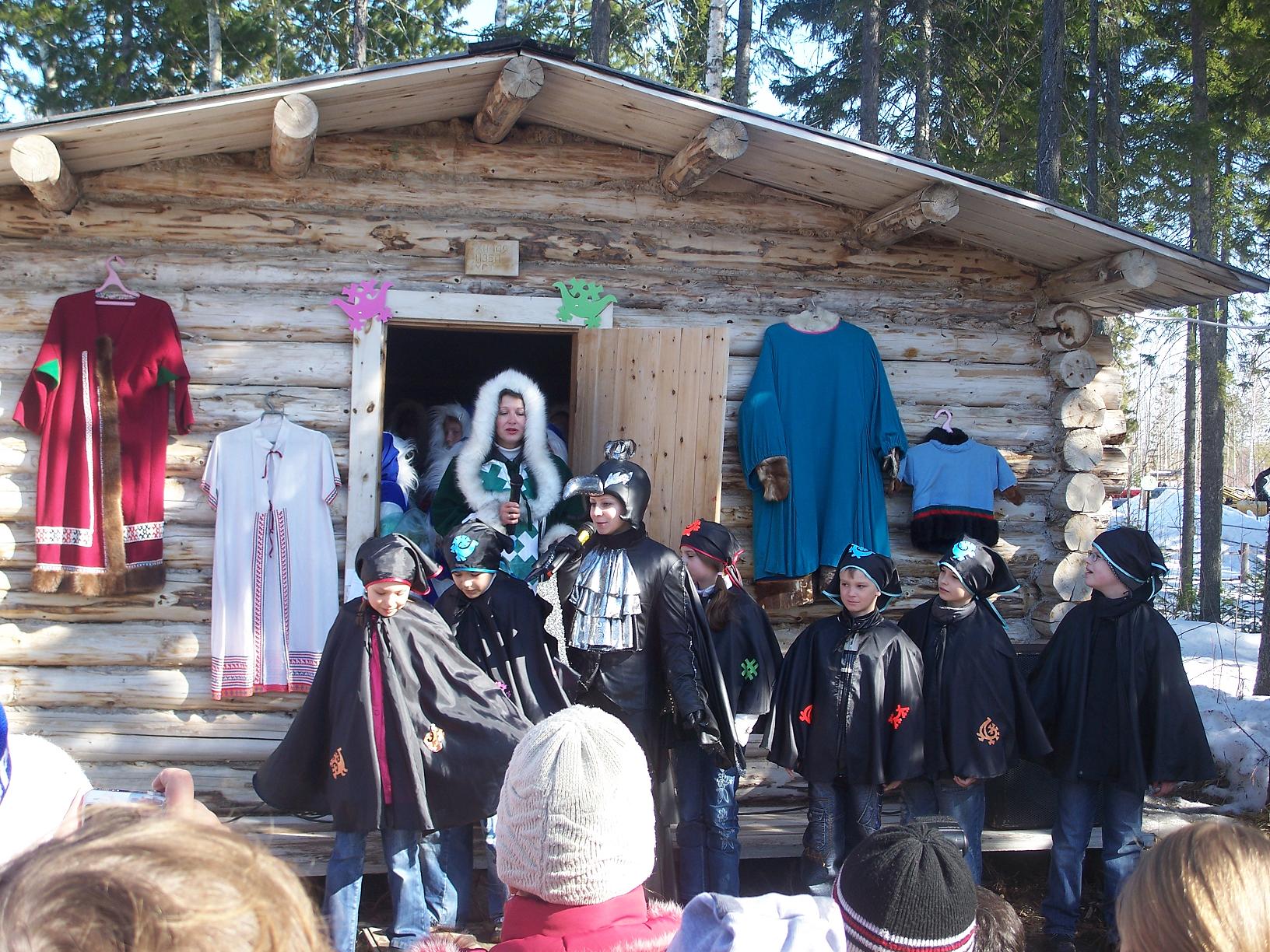 Празднование «Вороньего дня» на территории муниципального учреждения культуры  «Краеведческий экомузей», 2009г.
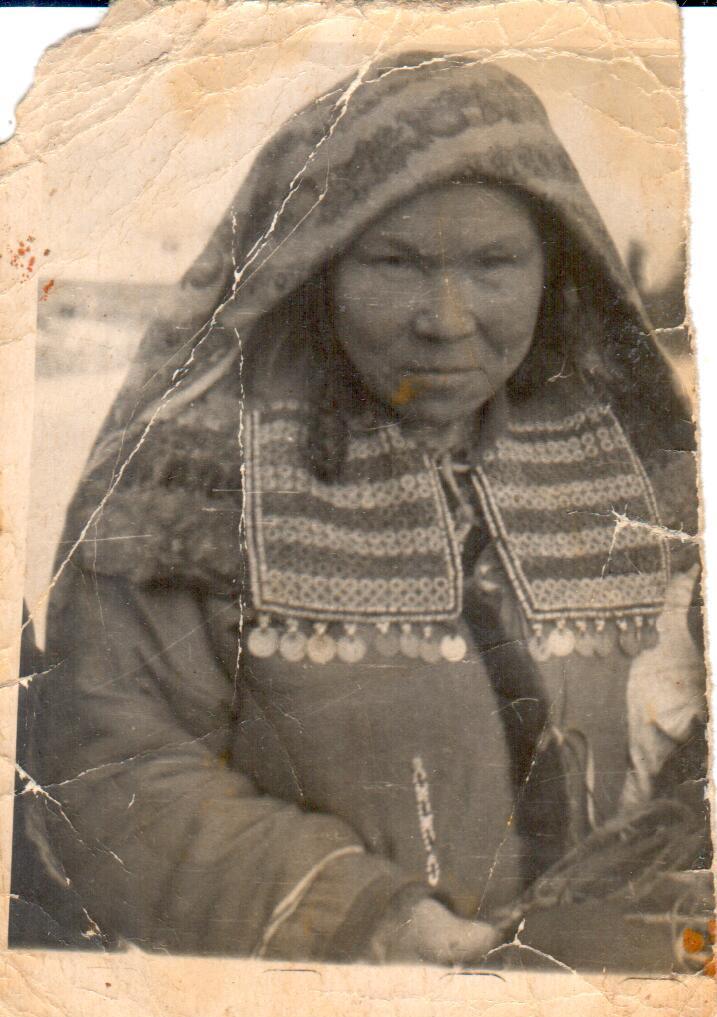 Бабушка З.Л. Жавко, Варвара Ивановна, 
1935г.
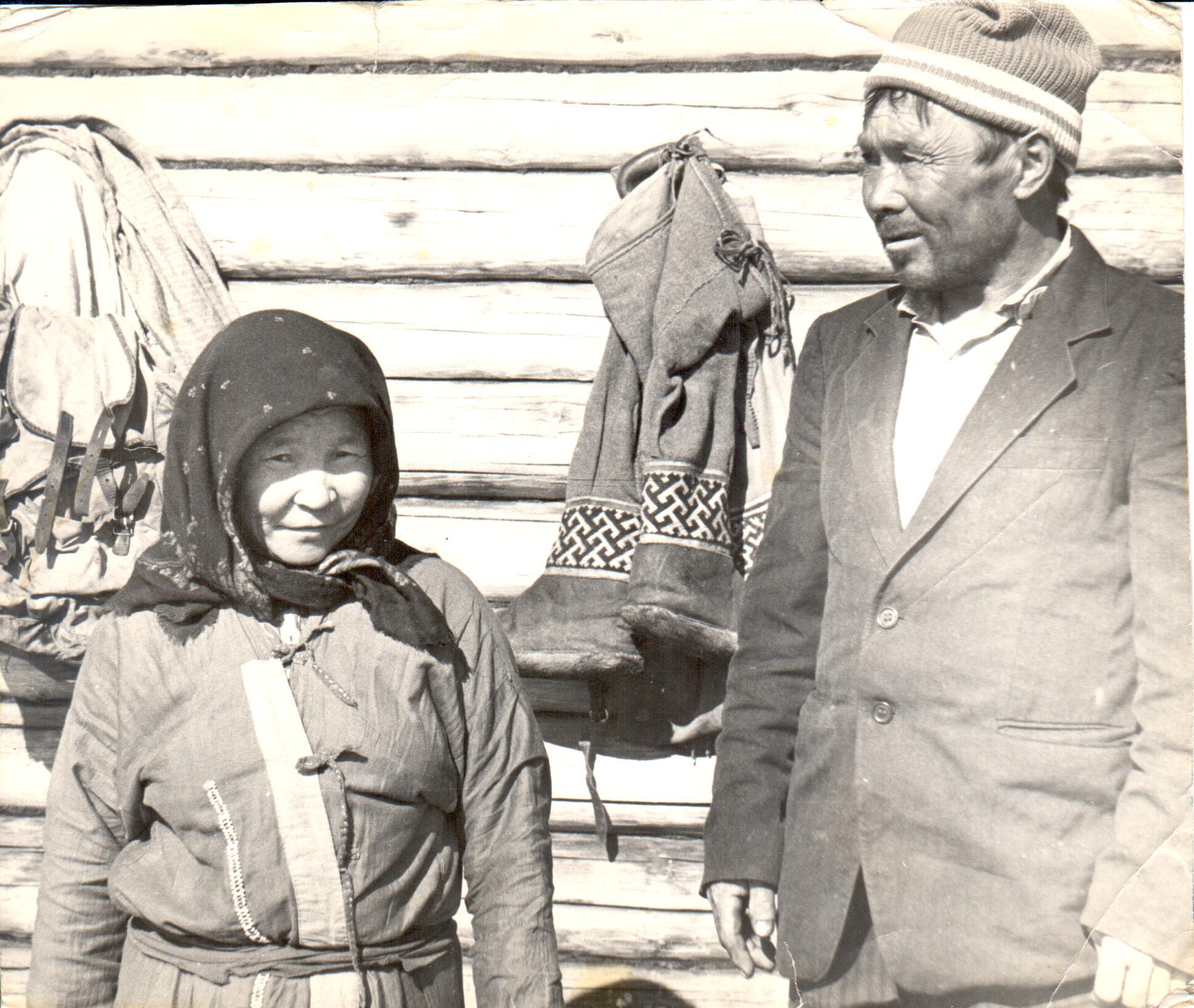 Родители З.Л. Жавко, представители народностей ханты, 1989г.
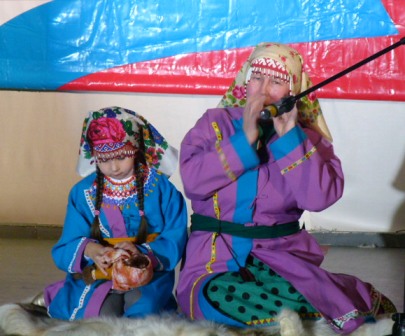 День народного единства
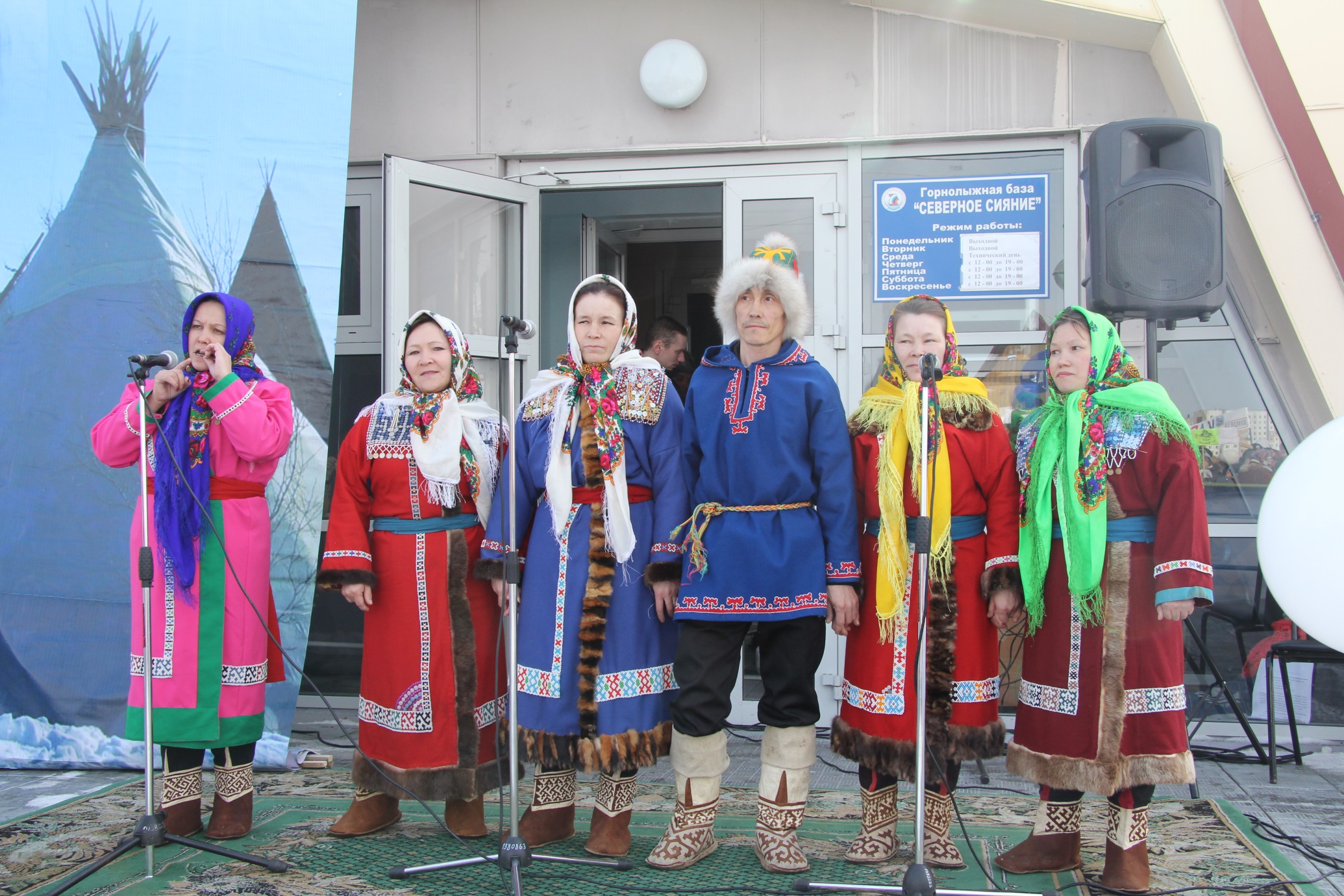 Представители народностей ханты, 
во время выступления на празднике «Вороний день», 2012г.
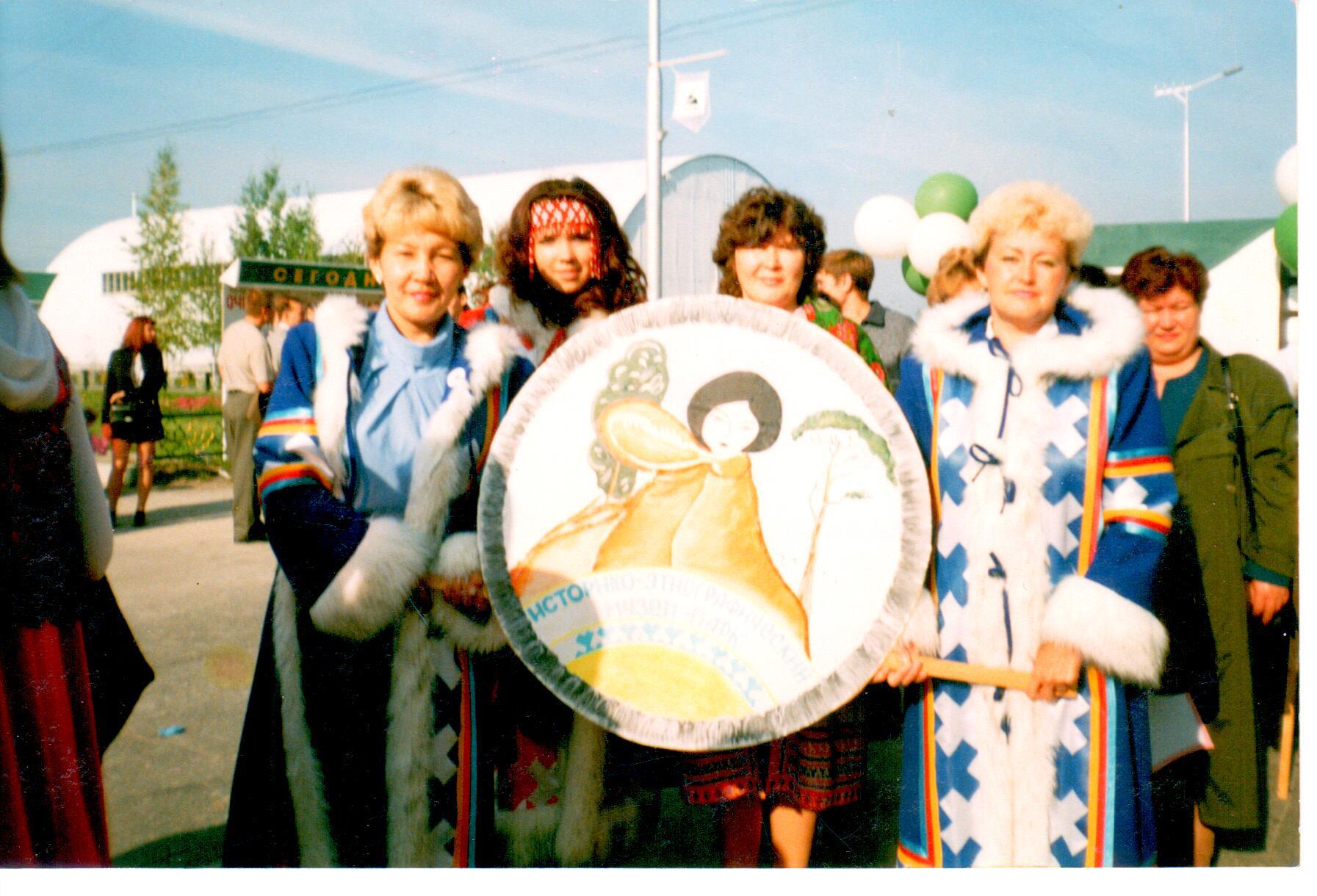 Празднование Дня города работниками муниципального учреждения культуры 
«Краеведческий экомузей». Слева направо:  Г.П. Марченко, О.А. Марченко, 
А.П.Апухтина., О.А.Крылова.
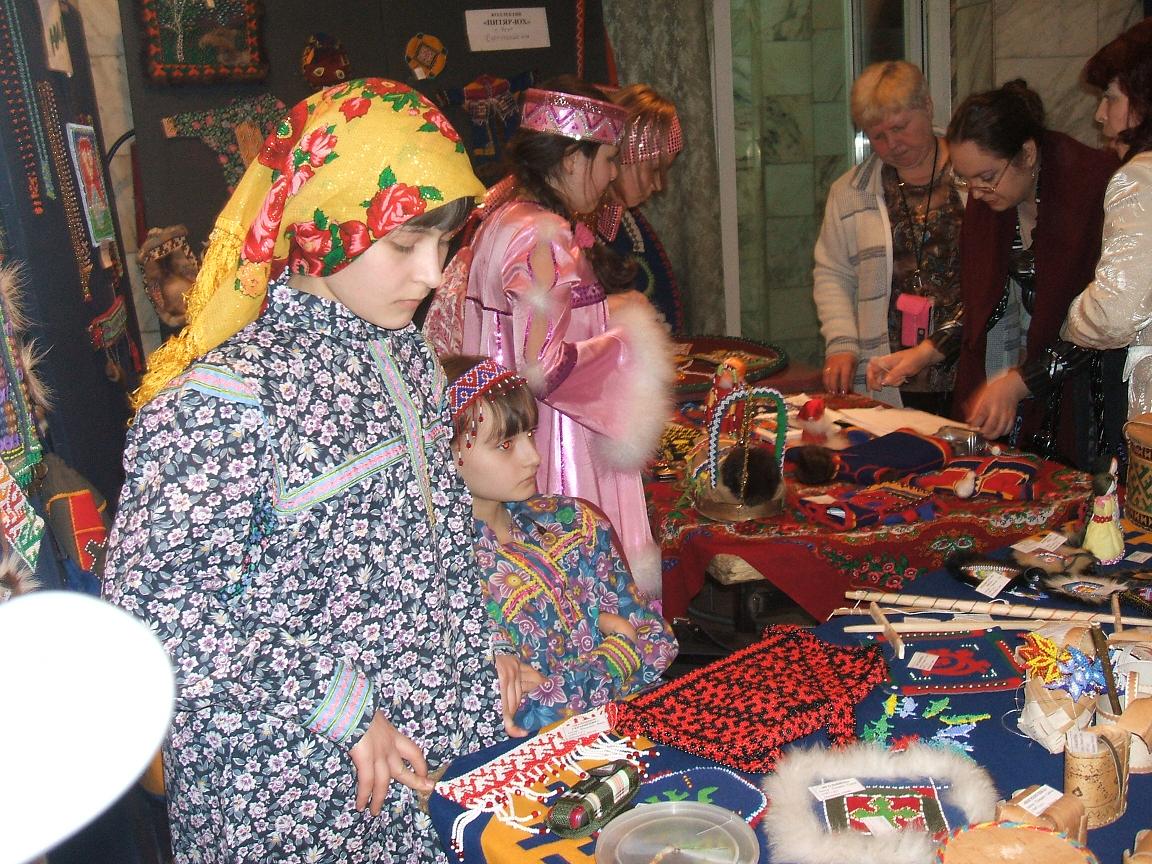 Экспозиция выставки-конкурса изделий народно-прикладного искусства народов Ханты, 
подготовленная городским центром искусств малочисленных народов Севера, 1997г.
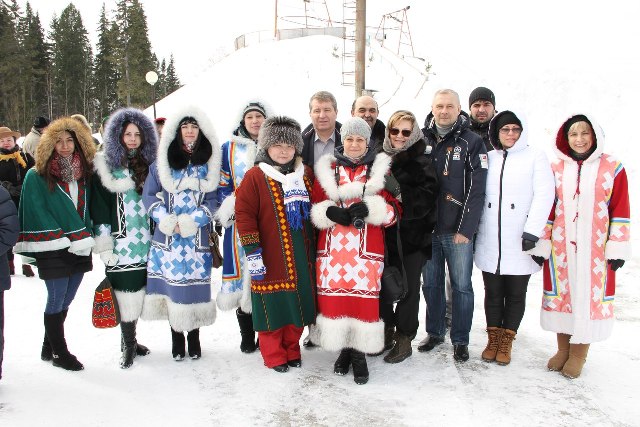 Коллектив муниципального автономного учреждения культуры 
«Краеведческий экомузей» на праздничном мероприятии «Вороний день», 2017г.
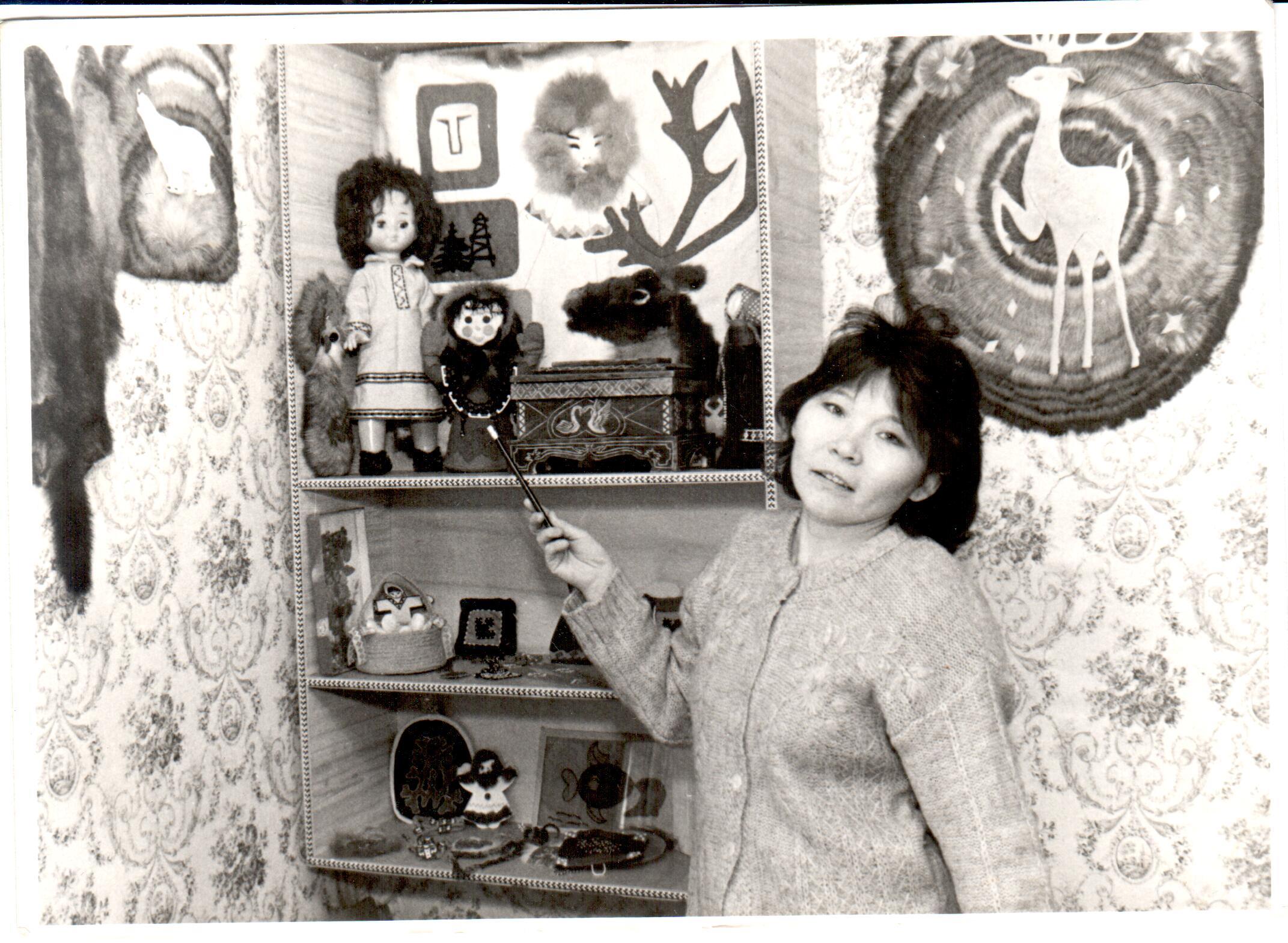 Жавко Зоя Лазаревна – представитель коренного населения Севера в школьном музее, 
п. Лемпино, 1987г.
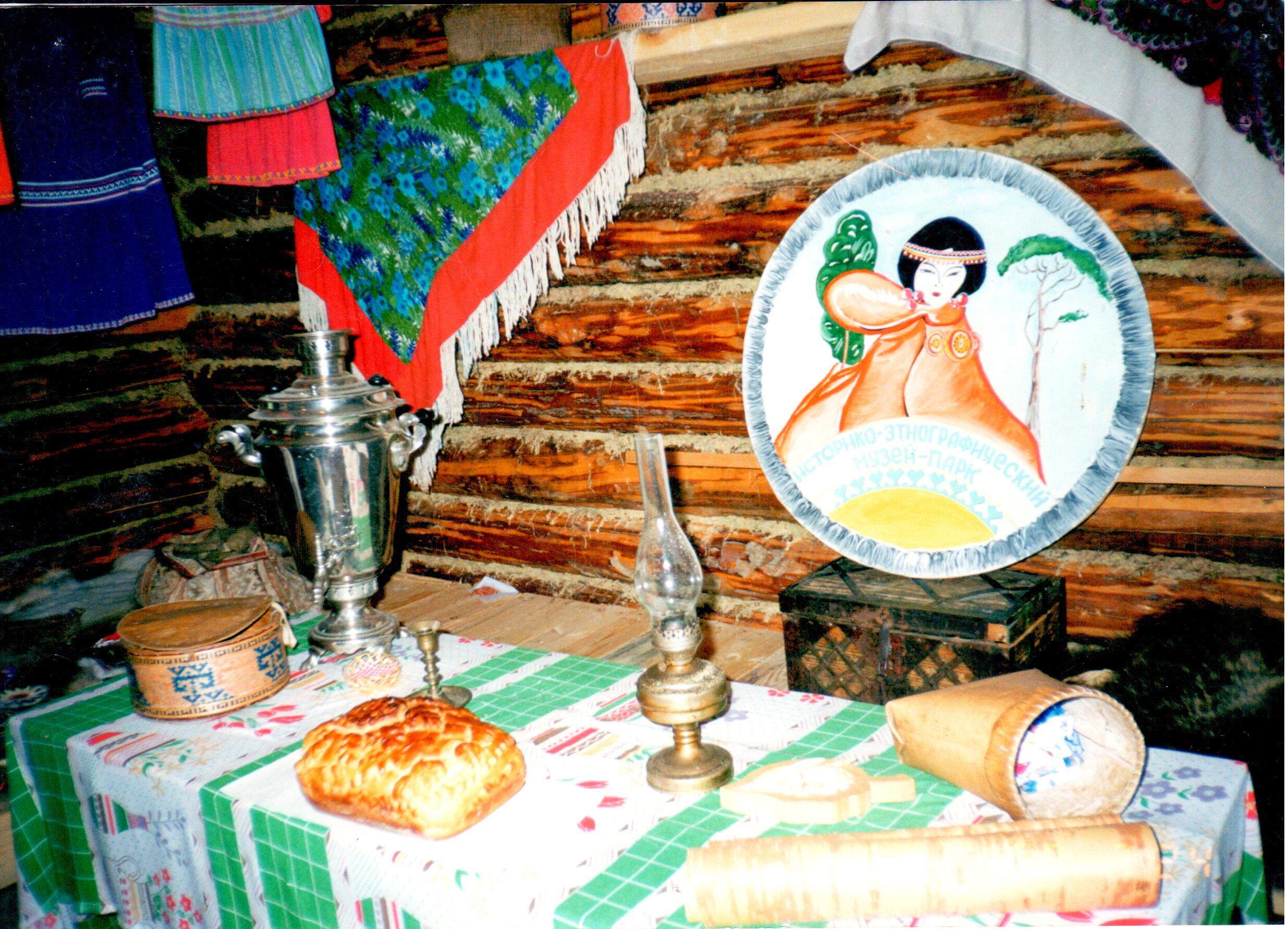 Экспозиция внутреннего убранства избы народов ханты 
на территории муниципального учреждения культуры «Краеведческий экомузей», 2001г.
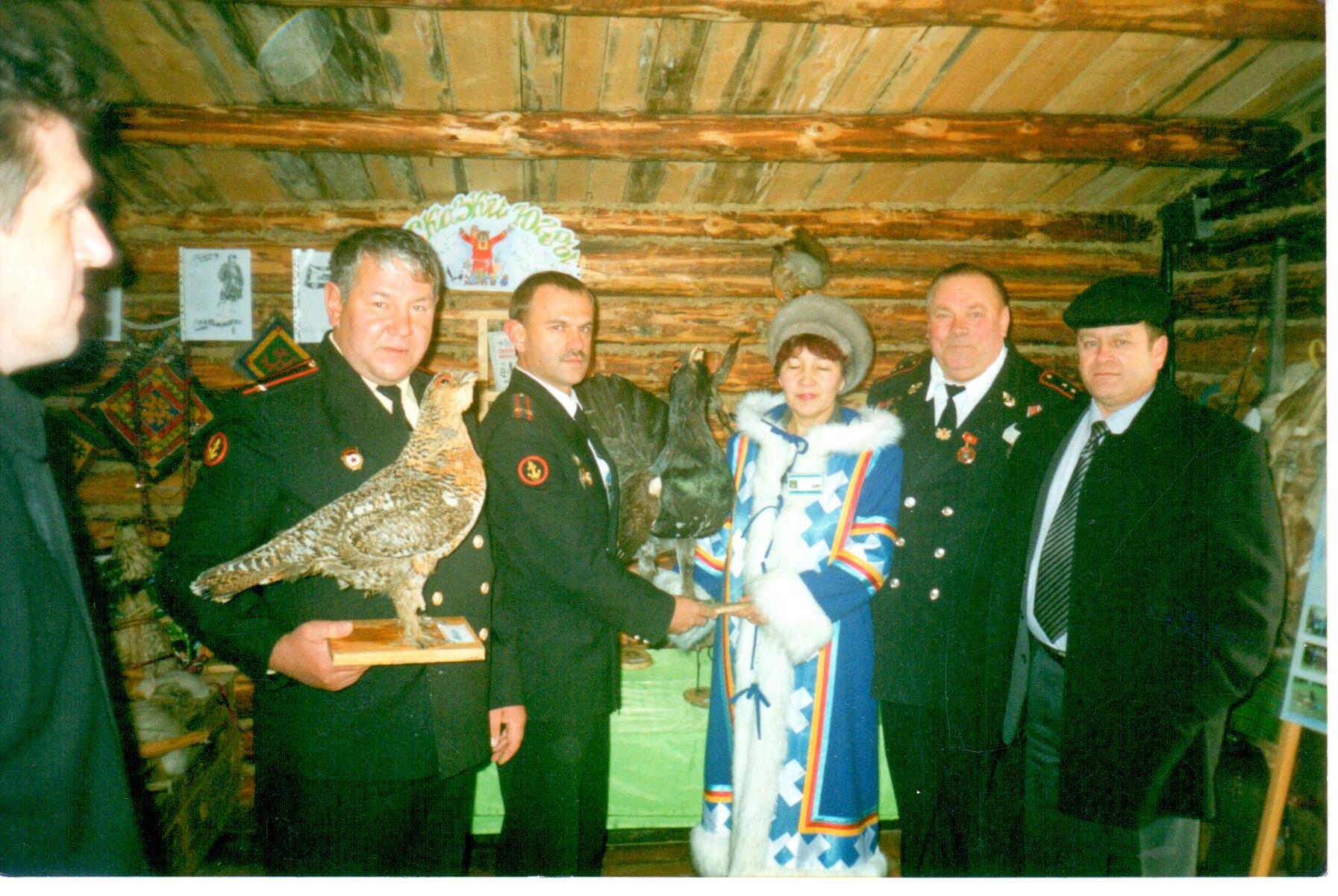 Веснин Валерий Михайлович - глава города 
с гостями Балтийского флота в этнографическом музее «Эхо Югры», 2004г.
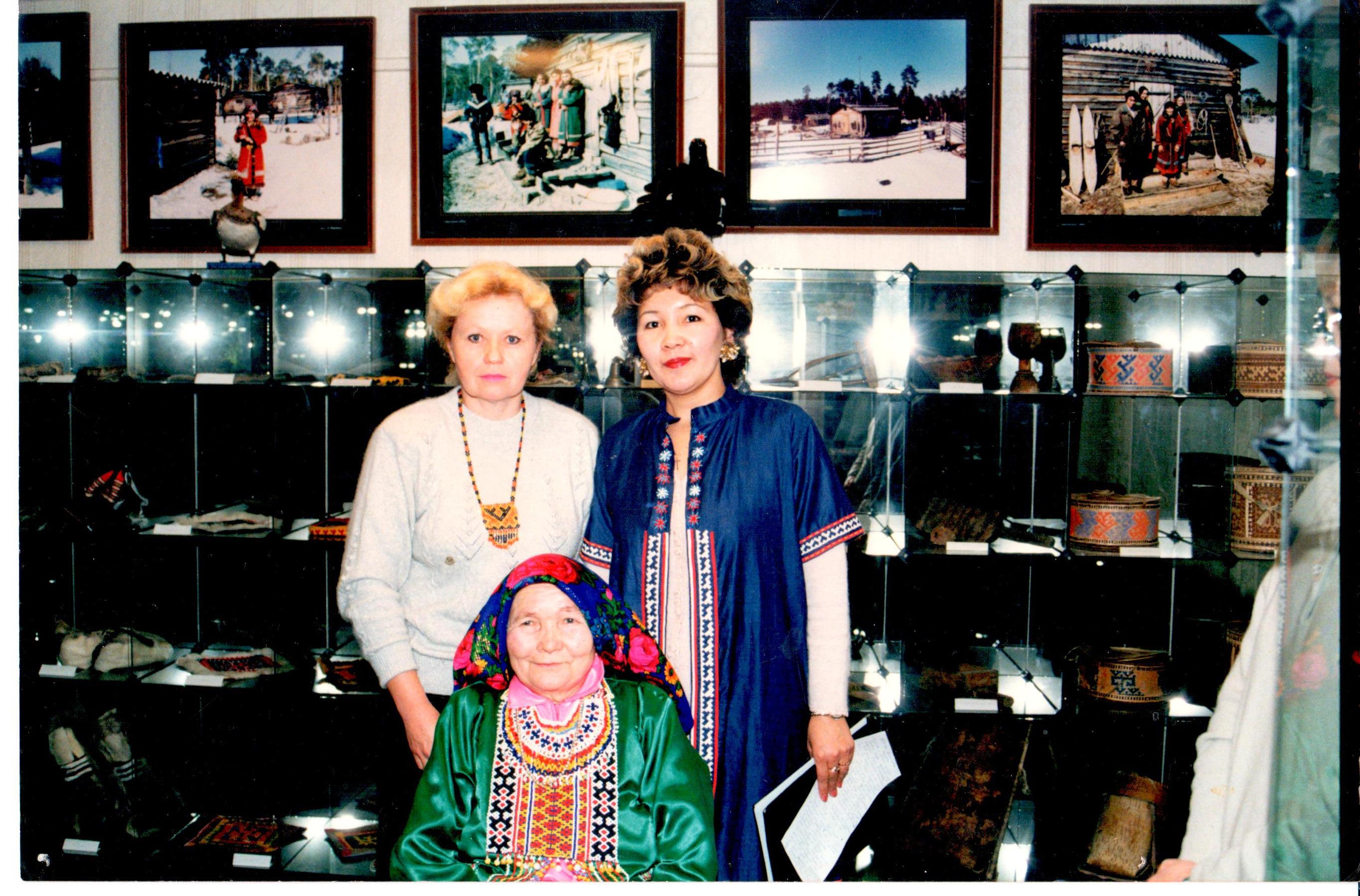 Марченко Галина Петровна (первая справа), директор Центра социальной защиты и возрождению
Культуры народов Севера возле экспонатов выставки прикладного искусства, 1993г.
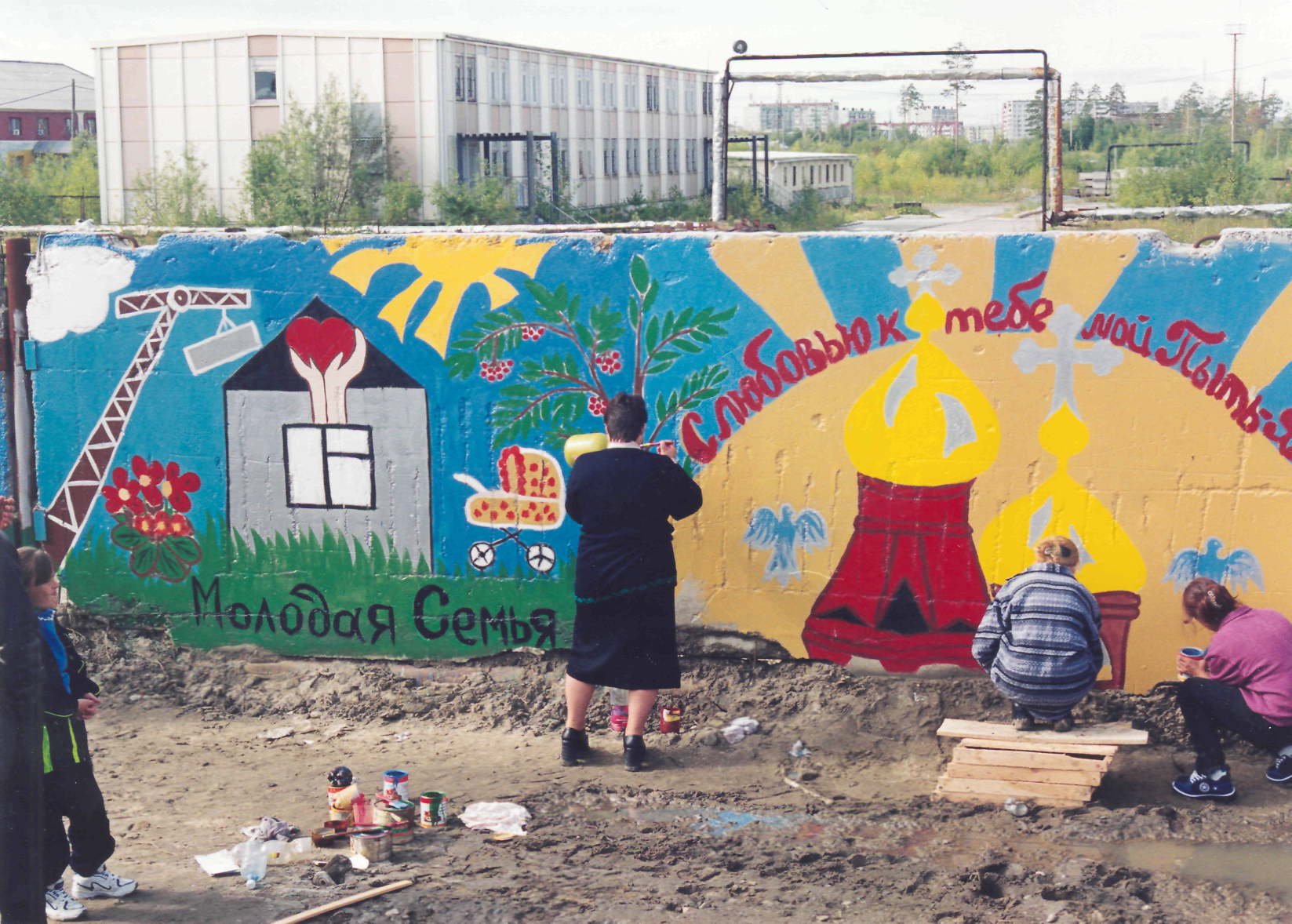 Конкурс рисунков на стене среди школ города Пыть-Яха, 
2000г.
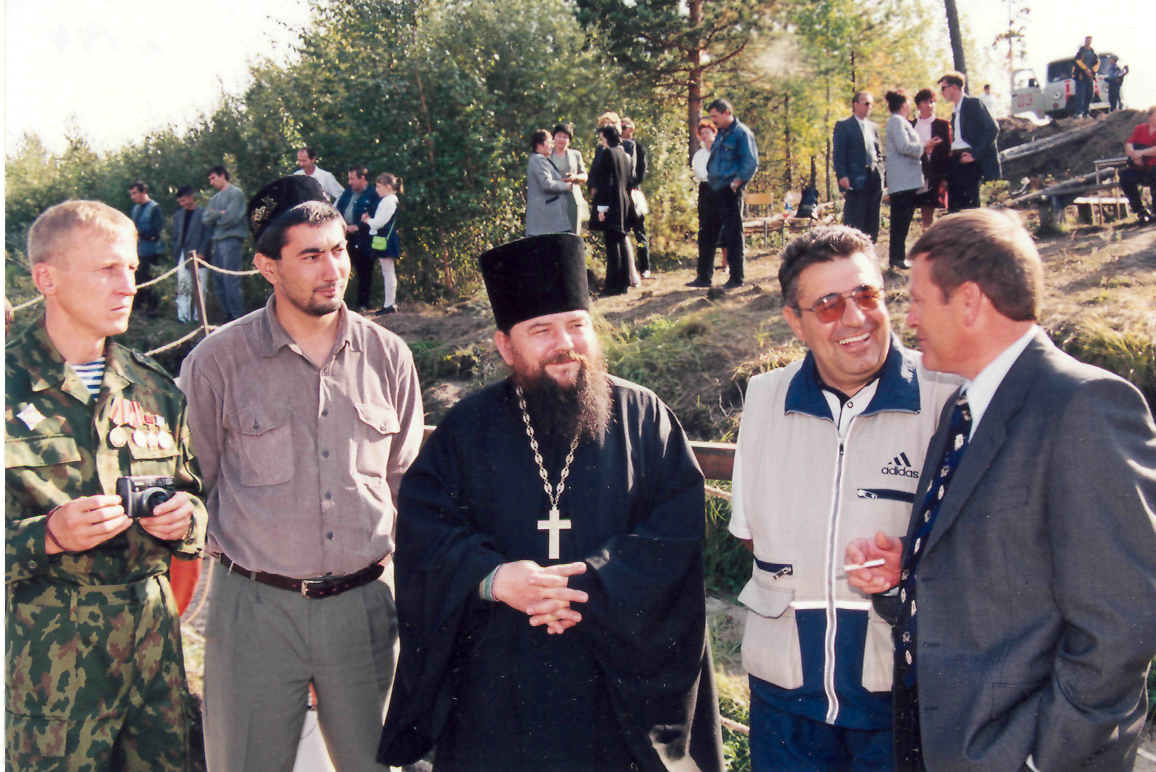 Магомед-Гаджи Хазрат Гаджиев - имам-хатыб Пыть-Яха (второй слева), 
Феодор Савельев – настоятель приходского
Совета, иерей (третий слева), 2000г.
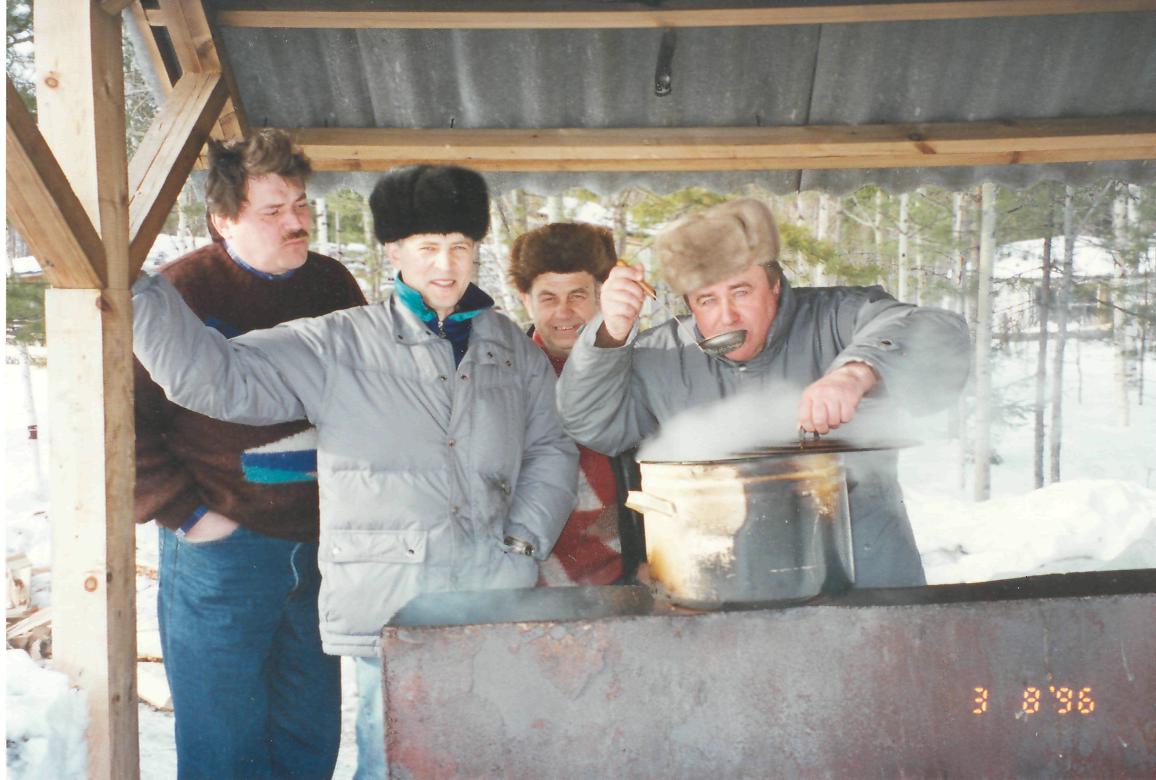 Слева направо: В.Д. Казимиров – зам. главы администрации, 
В.Ф. Герез – зам.директора ЮБ ГПЗ, 
С.Н. Голиков – генеральный директор ЮБ ГПЗ, 1997г.
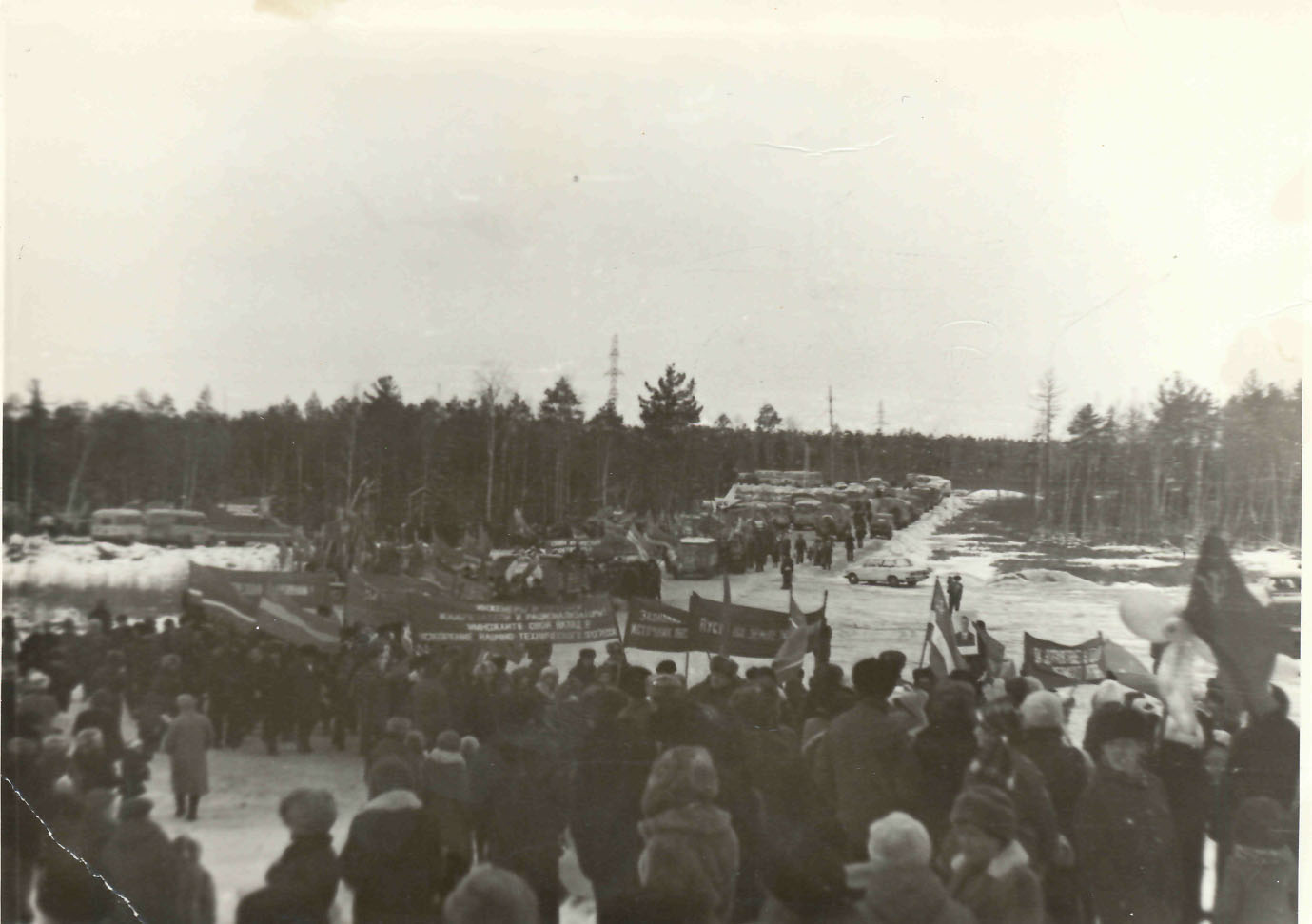 Праздничная демонстрация, 1986г.
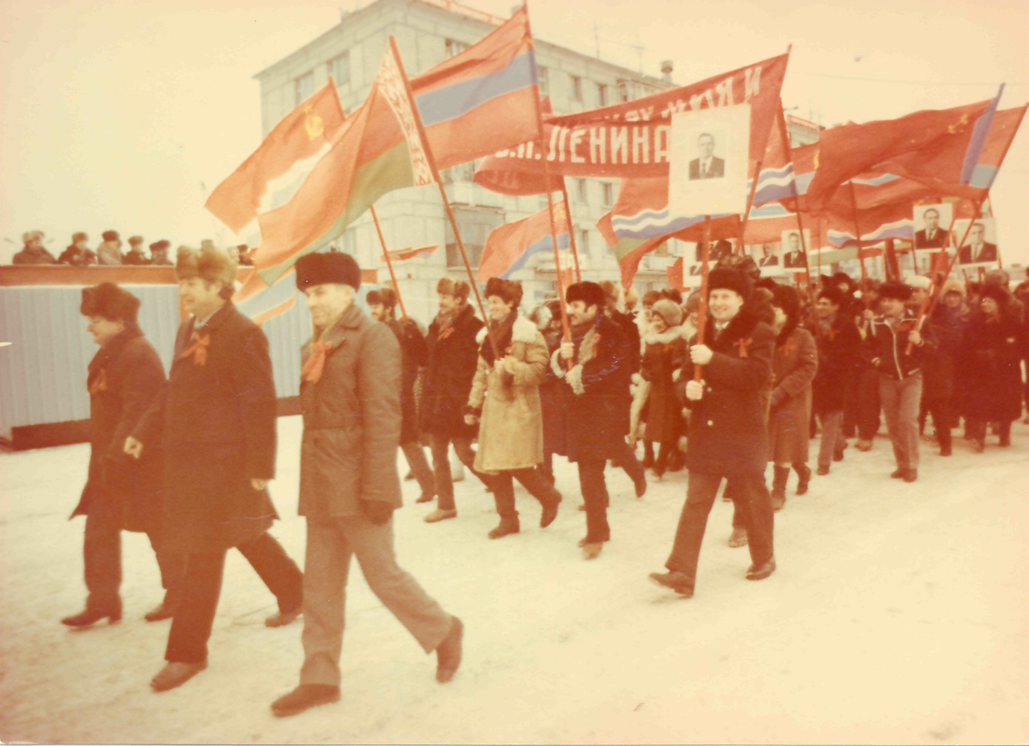 Праздничная колонна демонстрации, посвященная 71 годовщине Октября,
1988г.
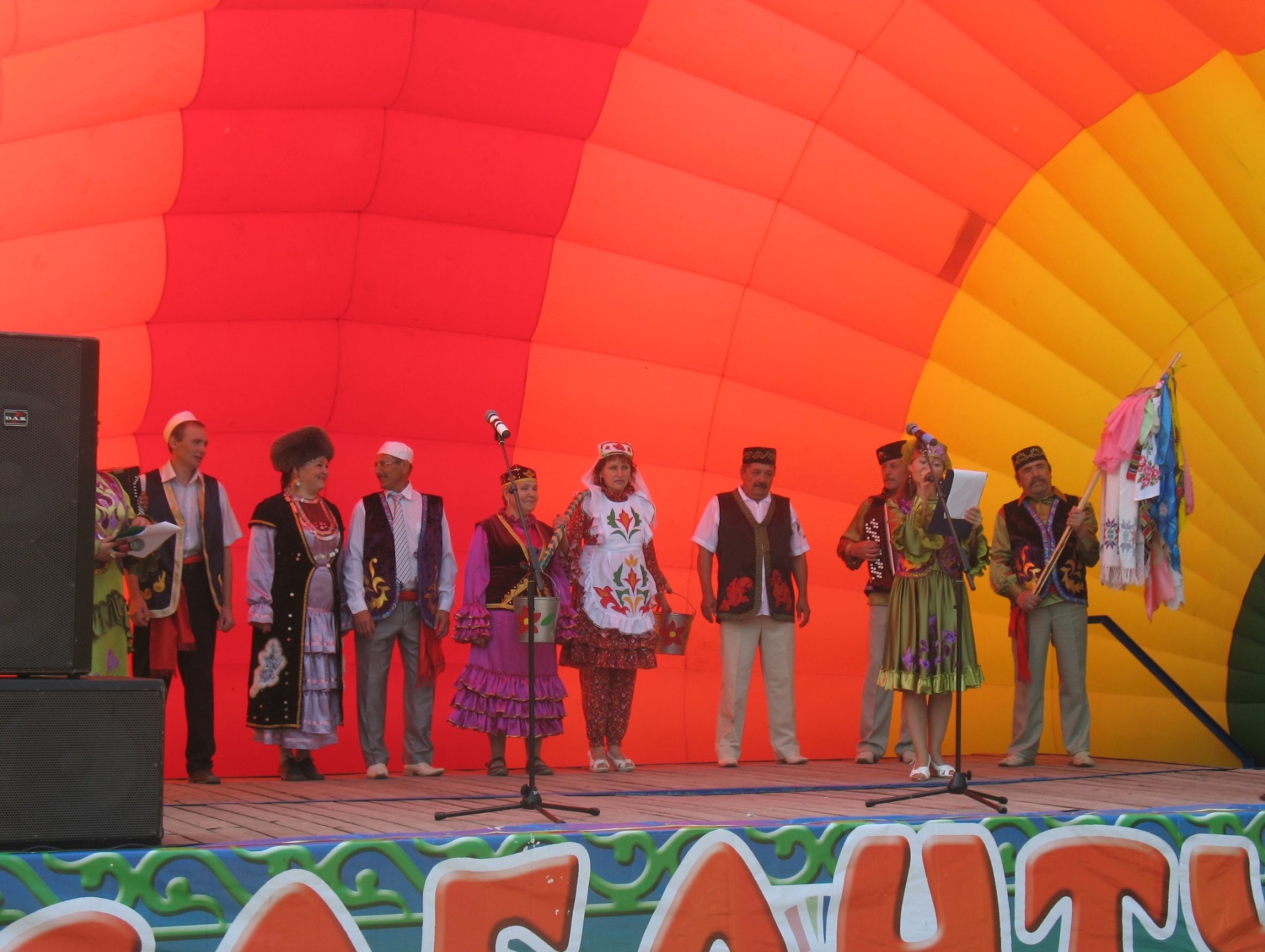 Участники праздничного мероприятия «Сабантуй»,
2013г.
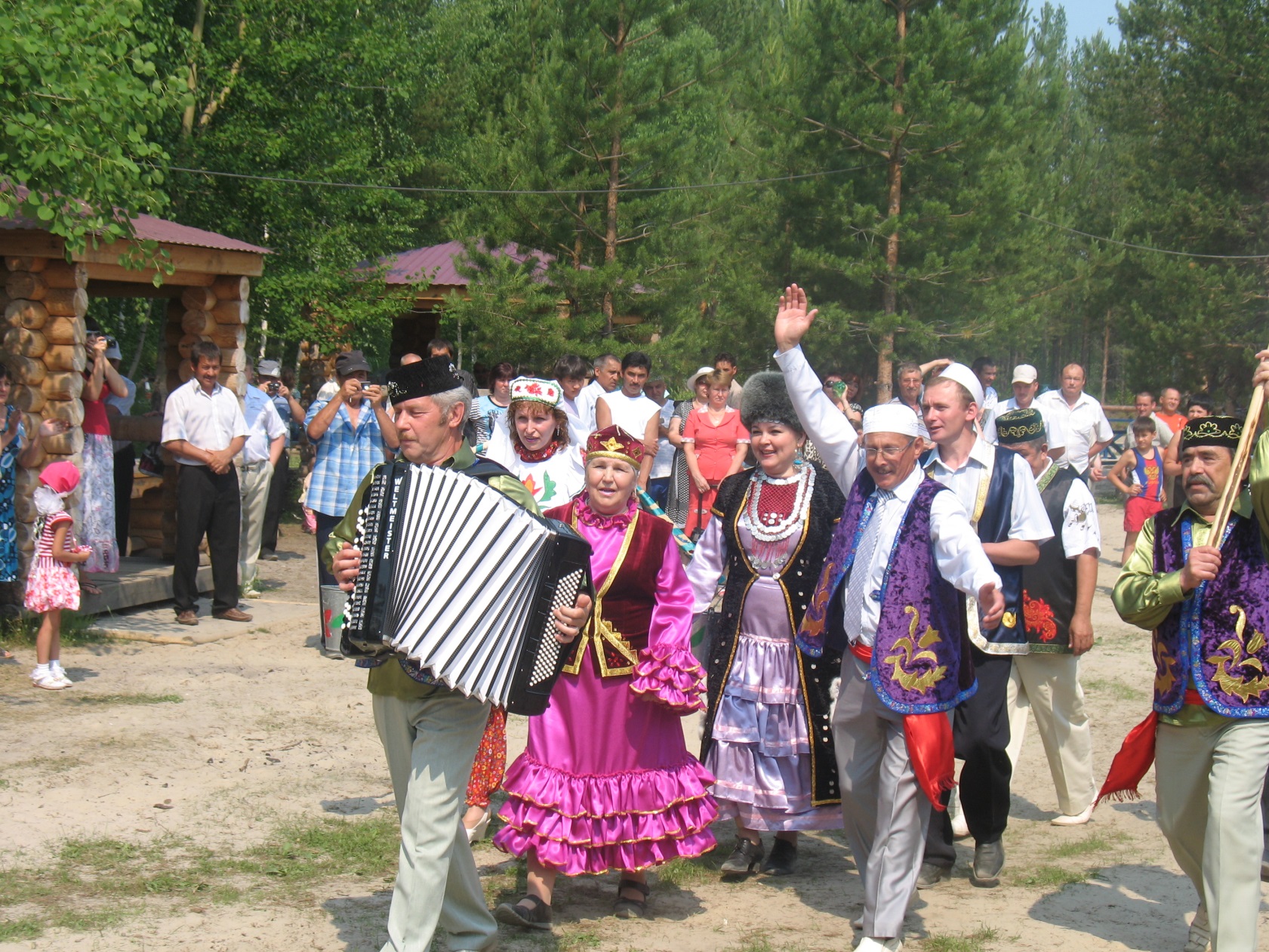 Участники праздничного мероприятия «Сабантуй»,
 2013г.
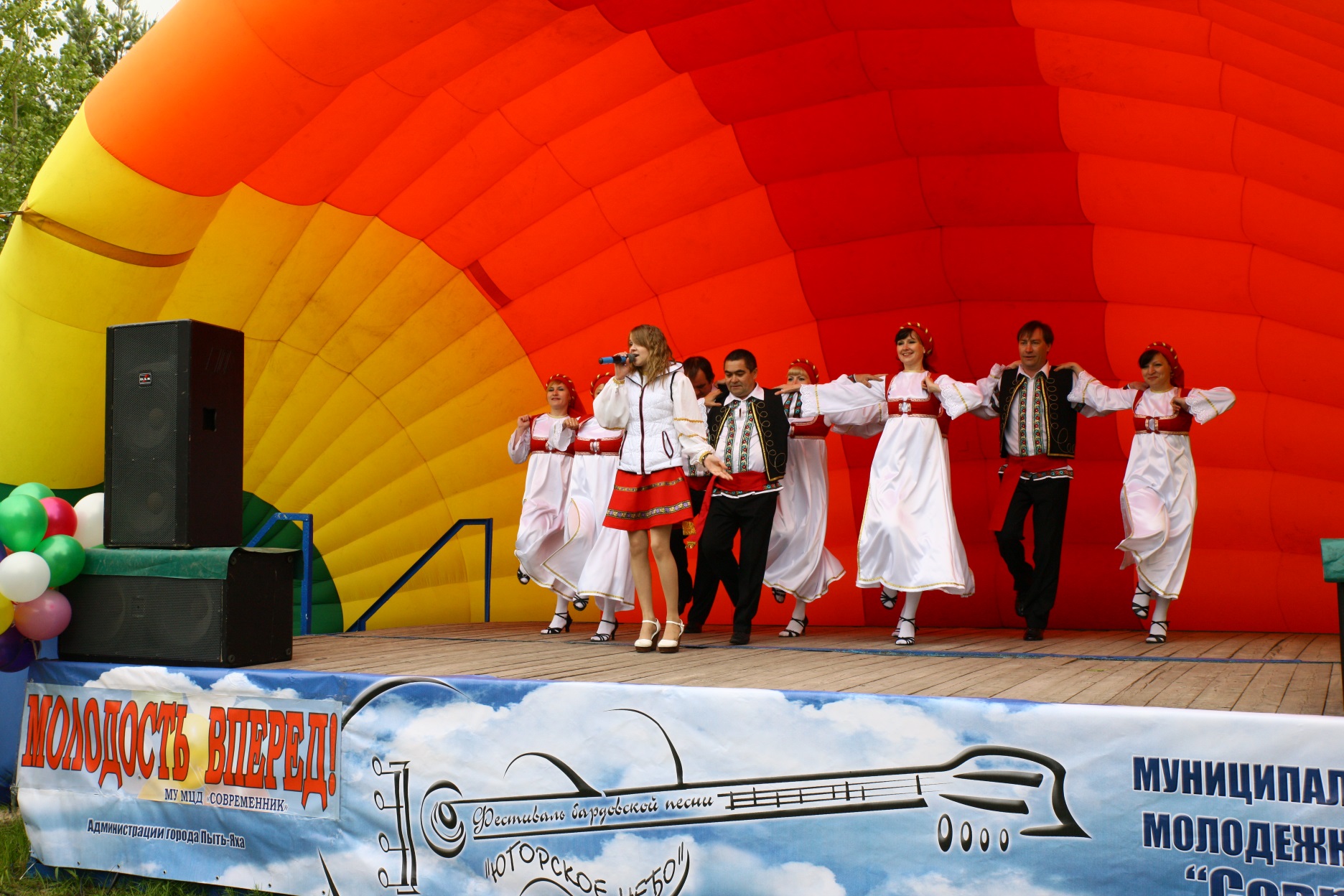 Танцевальный коллектив «Forever», во время выступления 
на фестивале бардовской песни «Югорское небо», 2013г.
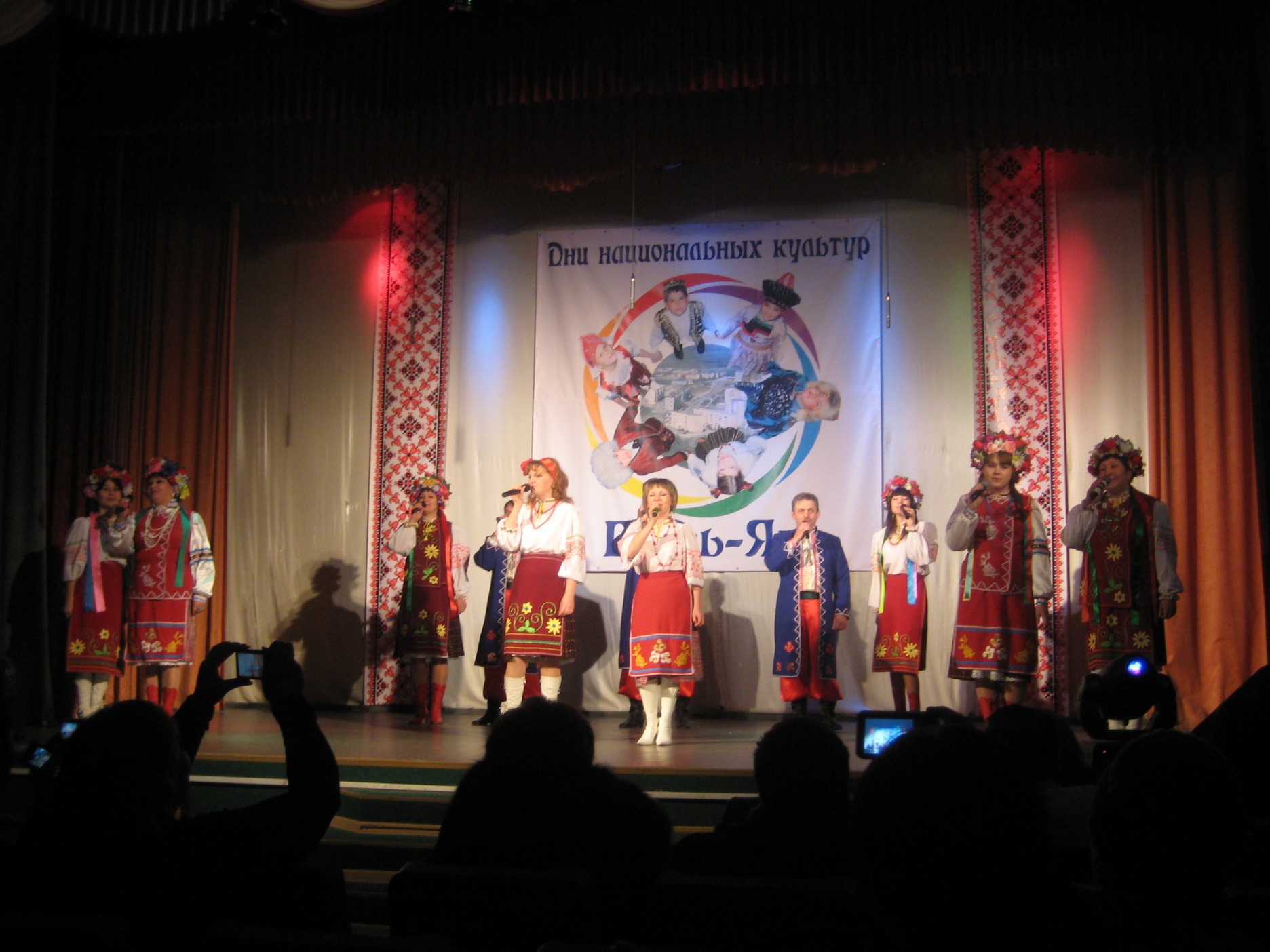 Участники праздничного мероприятия на конкурсе-фестивале 
национальных культур «Моя Югра, моя Россия»
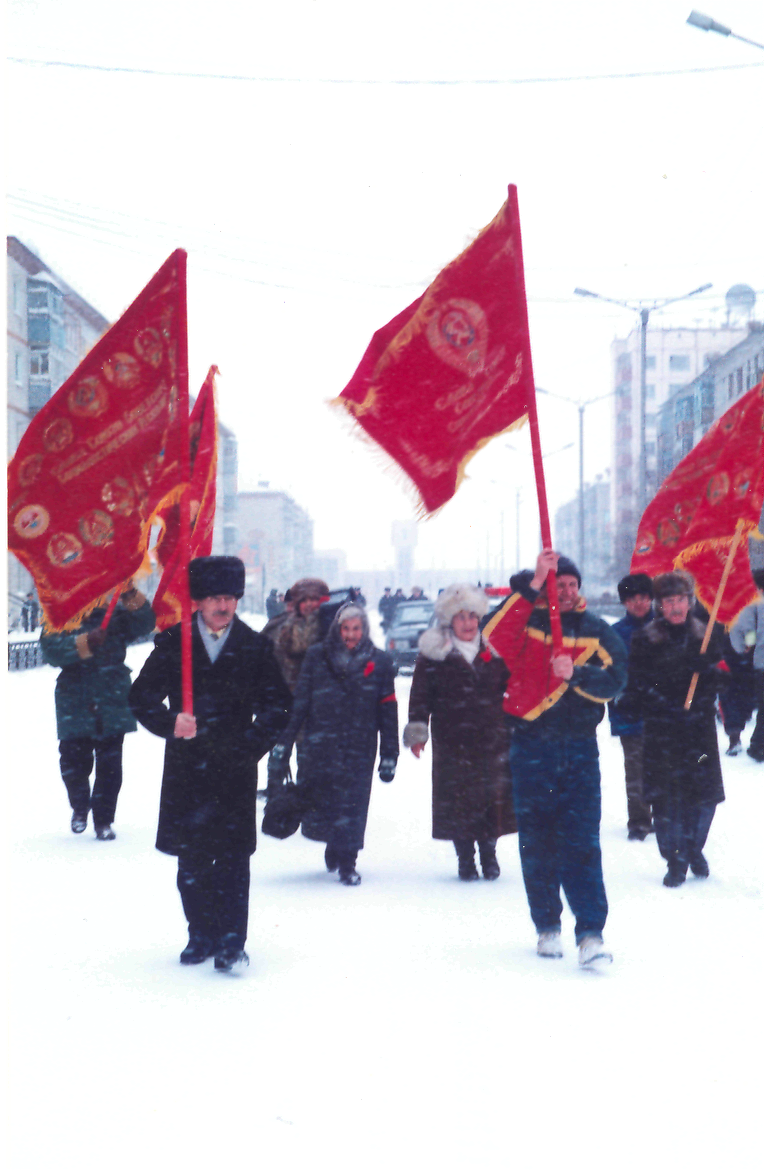 Демонстрация на празднике «Солидарности трудящихся»,
2000 г.
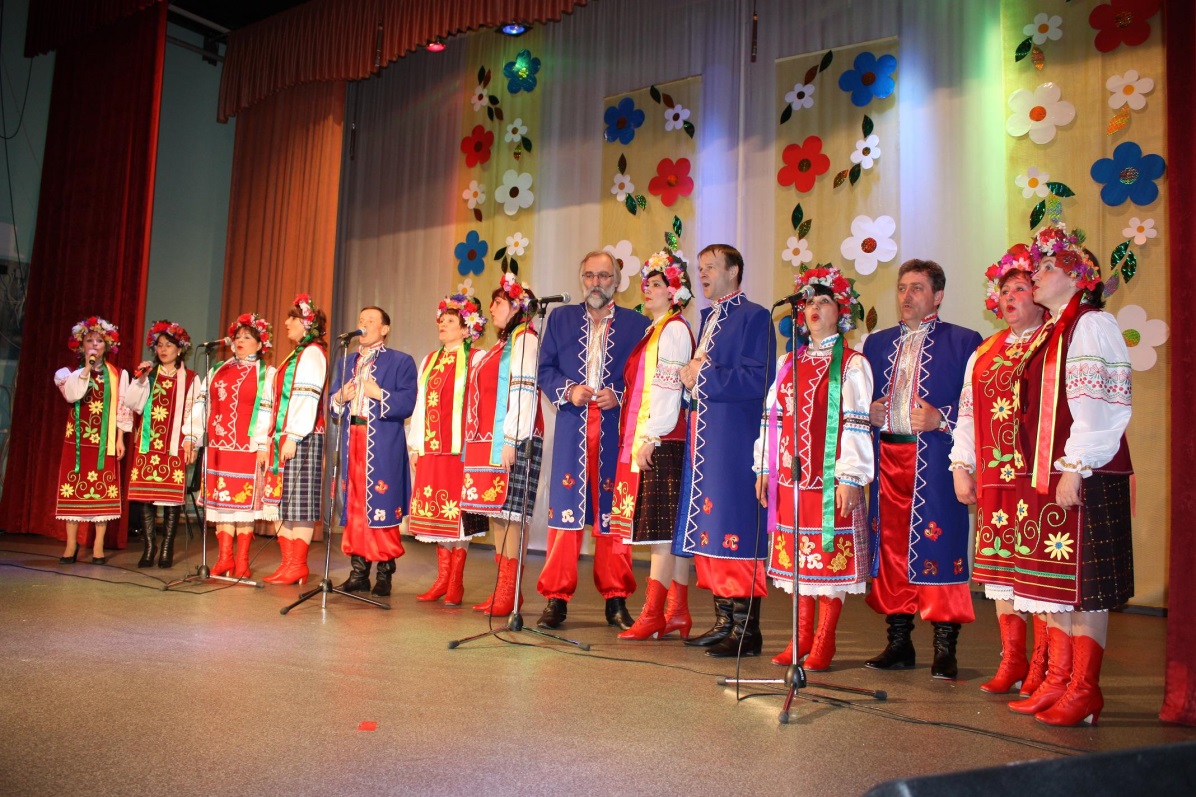 Выступление народного хора «Зори Пыть-Яха». 
В центре А.И. Горьковой - 
солист хора, 2009г.
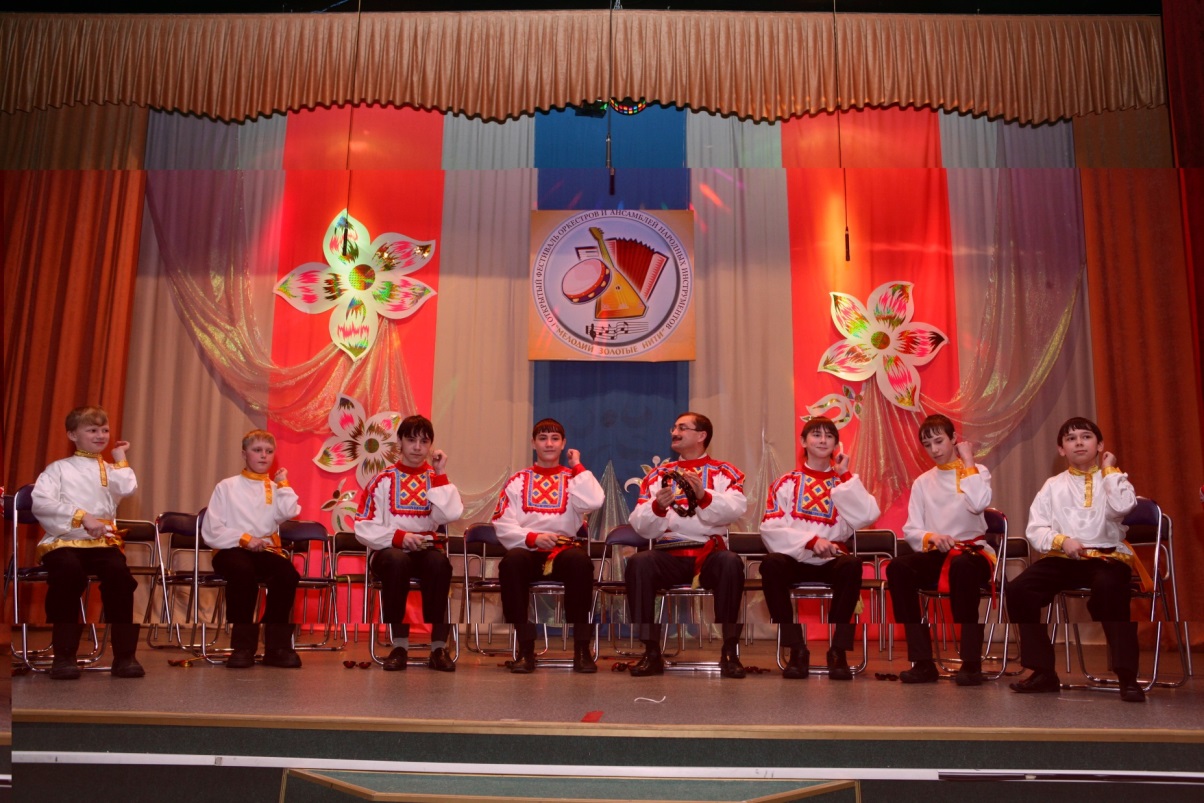 Выступление ансамбля народных инструментов детской школы искусств, 2009г.
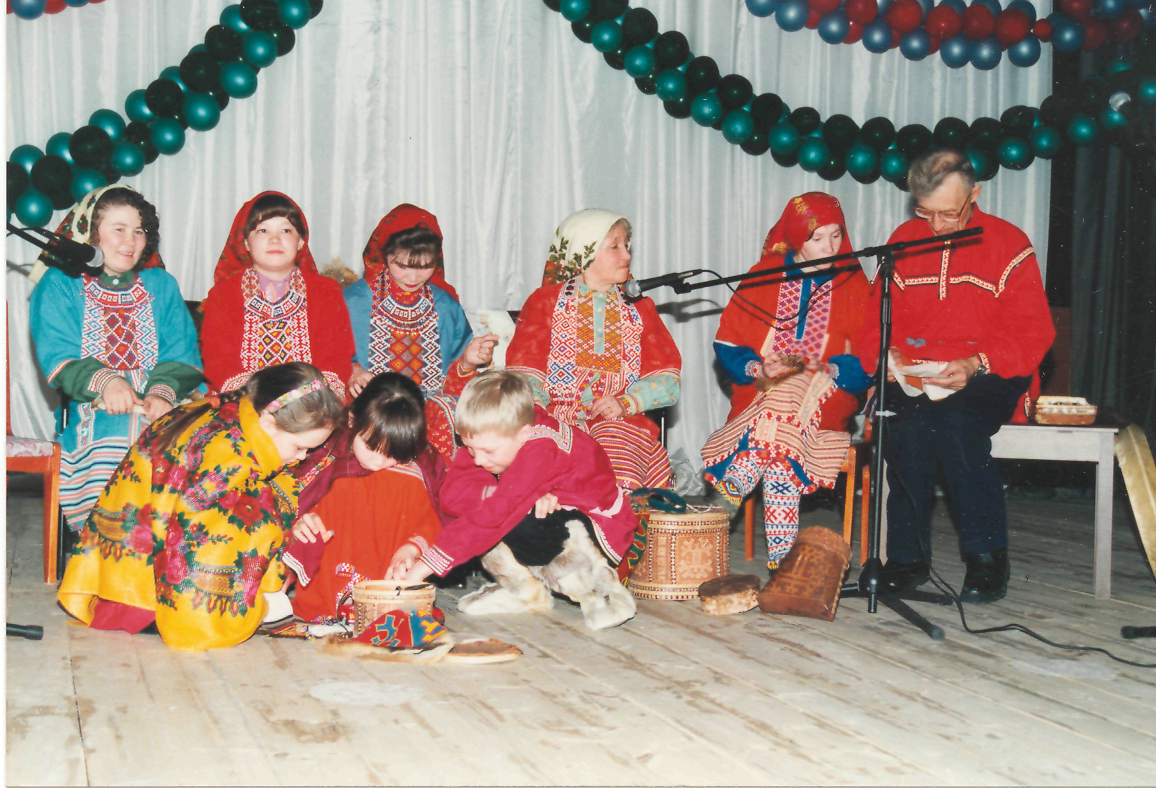 Выступление фольклорного народного ансамбля «Поющая сказочница»
 на празднике «Вороний день», 1997г.
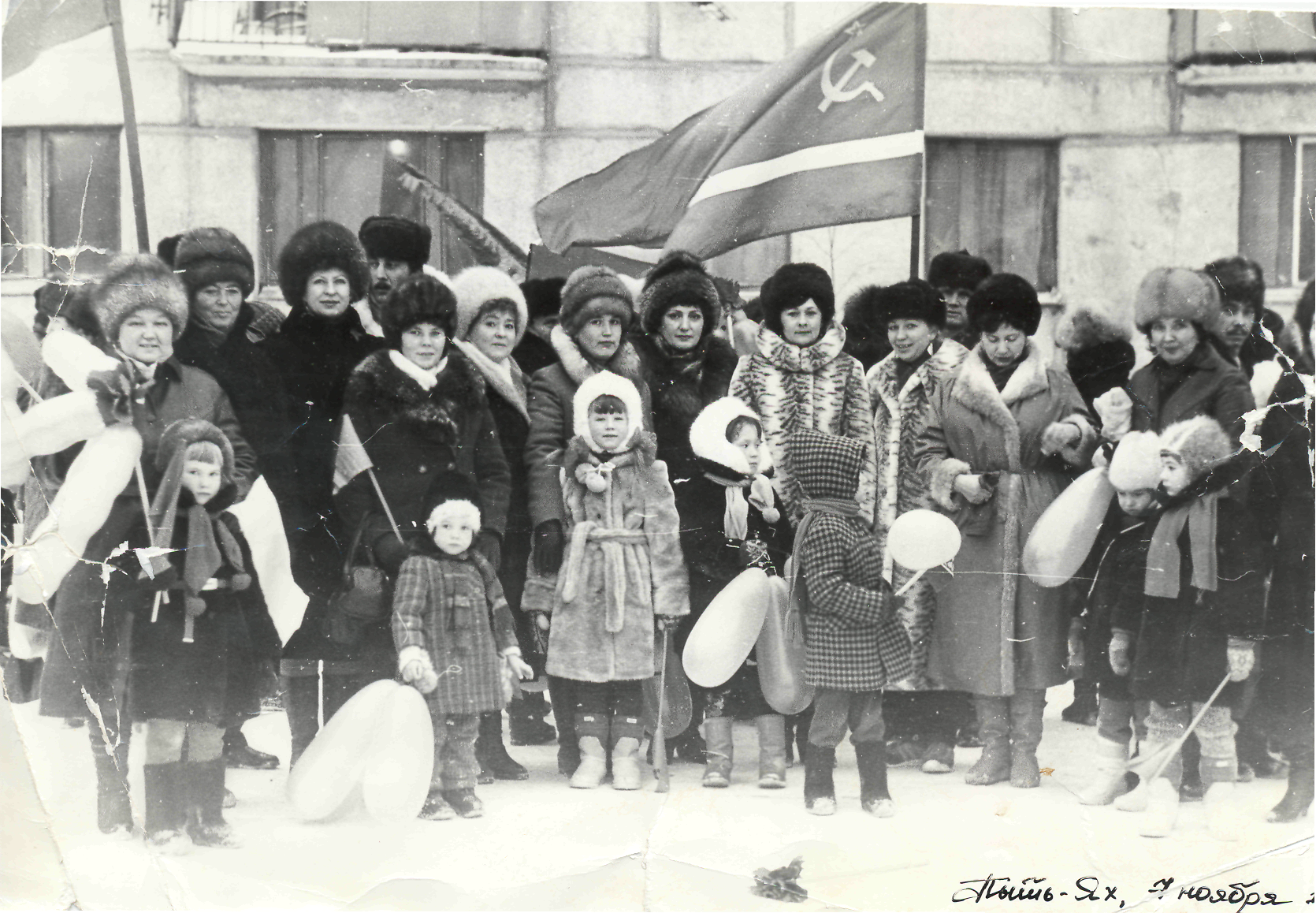 Коллектив ОРСа Балыкского леспромхоза на праздновании 7 ноября, 
1986г.
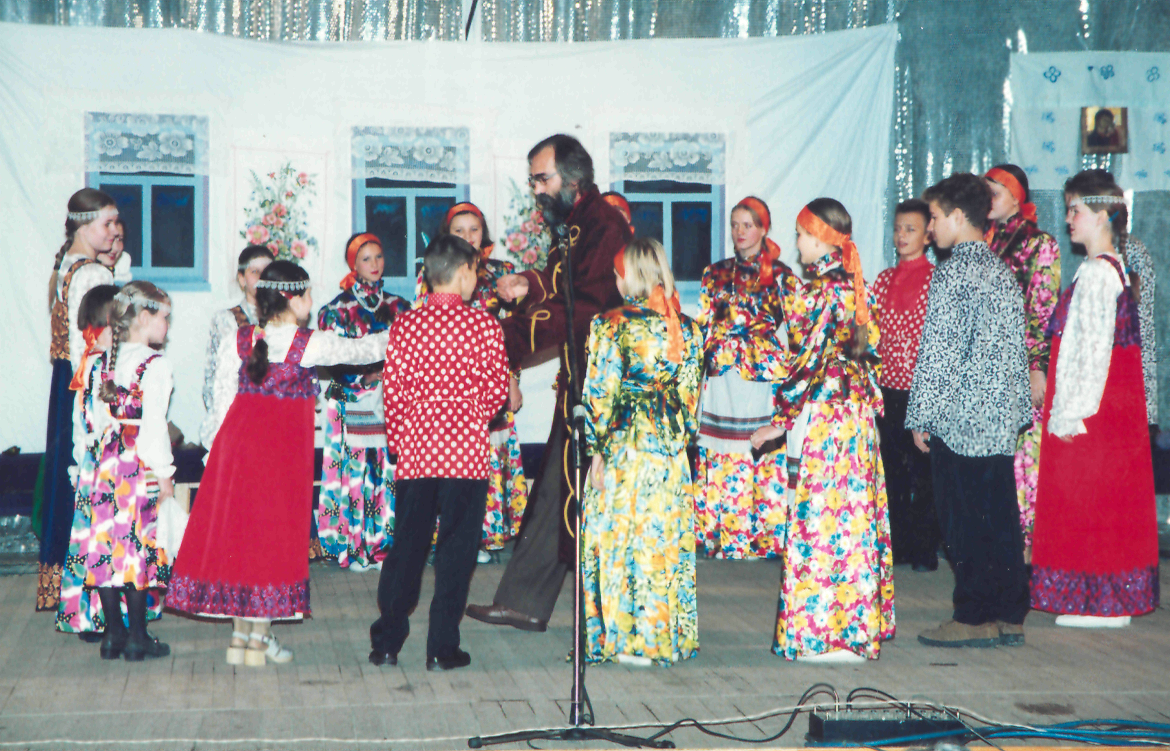 Выступление фольклорного ансамбля «Чеботуха», 
2000г.
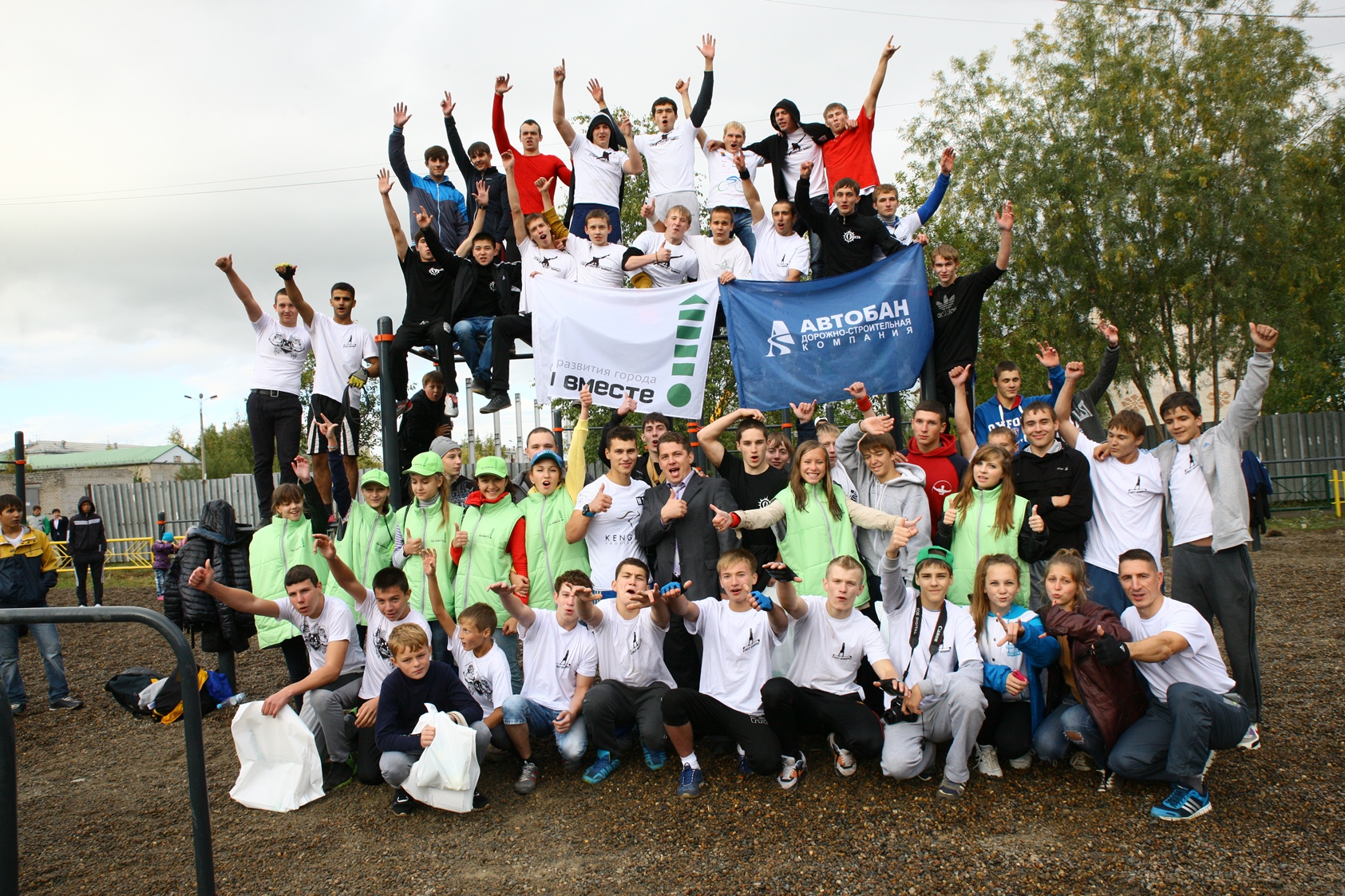 Участники открытия спортивно-игровой площадки в 1 мкр. , 
2013г.
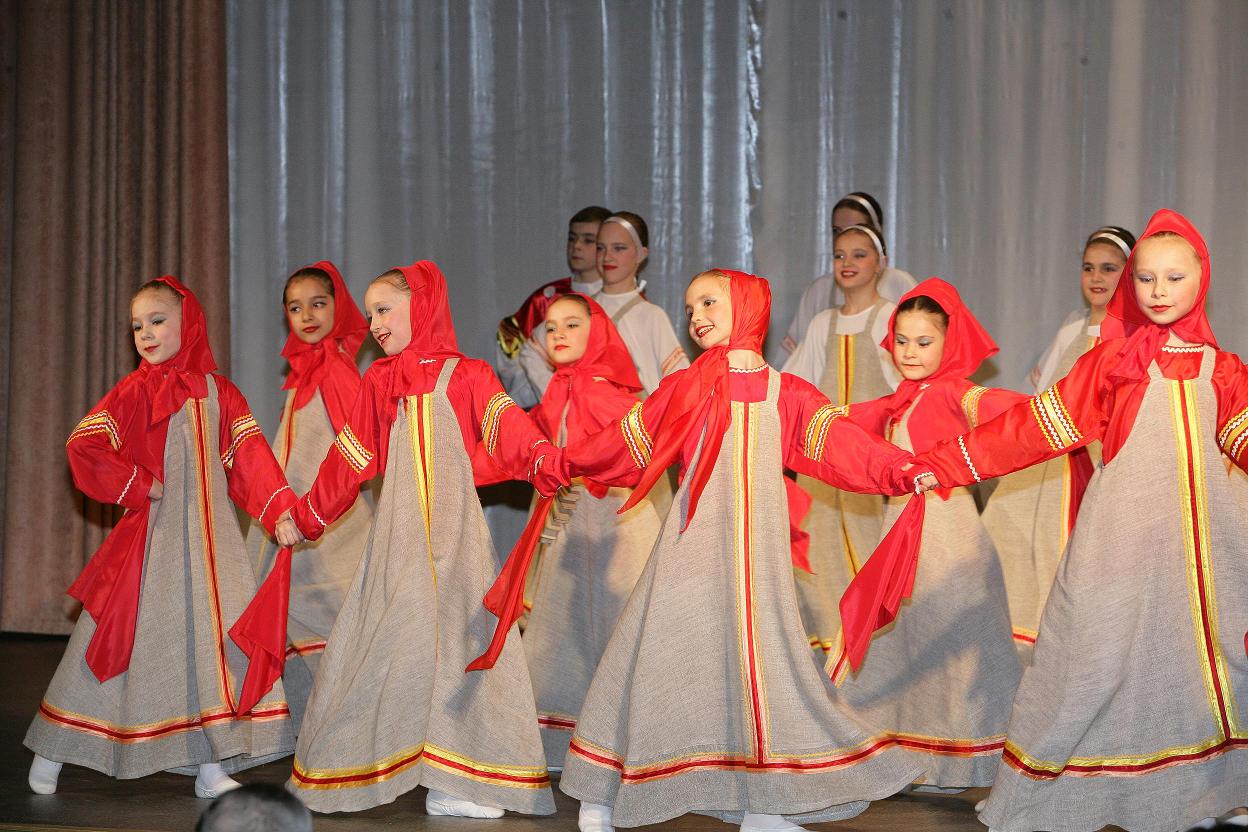 Выступление хореографического ансамбля «Ритм», 2008г.
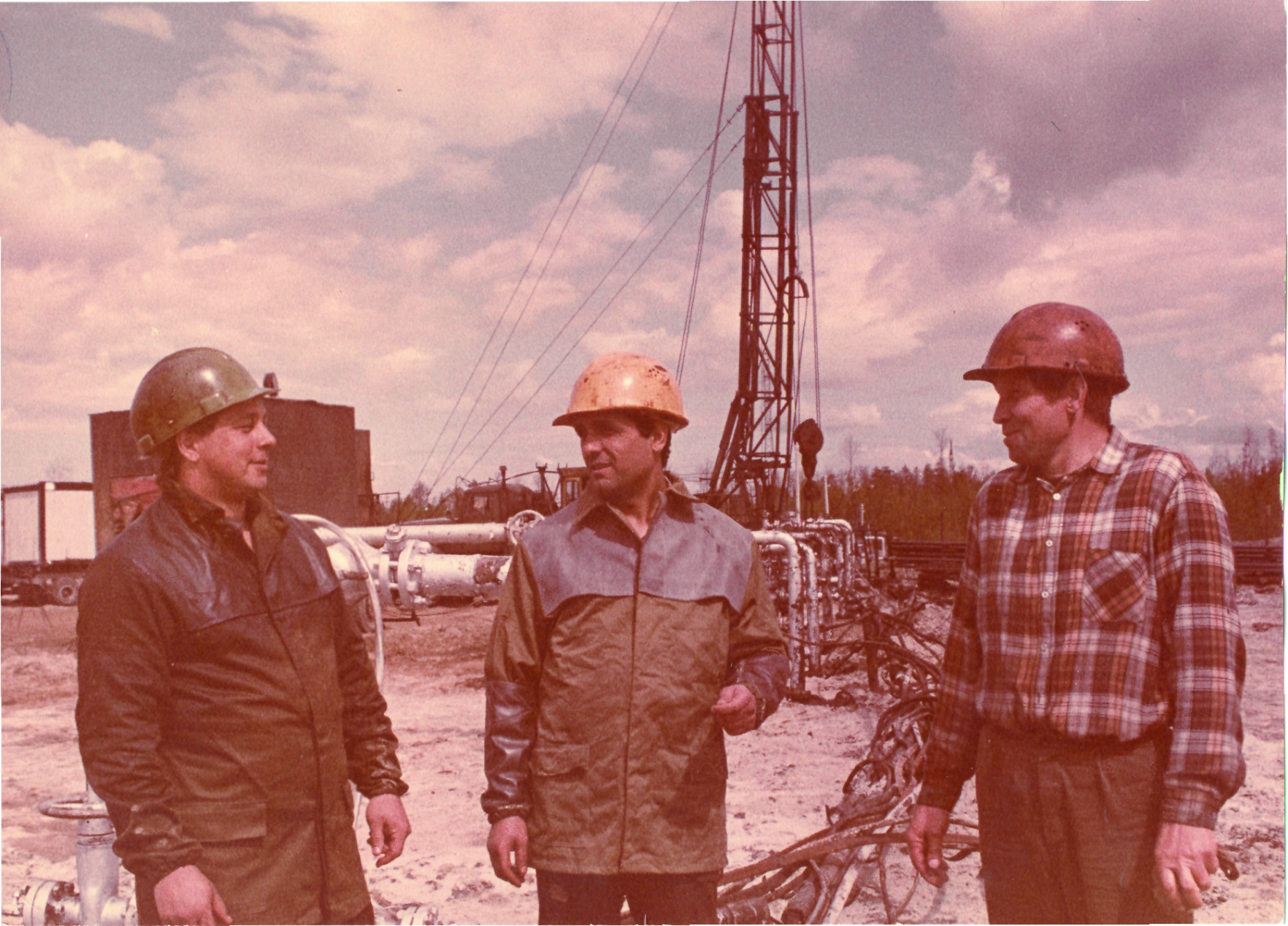 Работники цеха добычи нефти и газа № 2 НГДУ «МН», 
1995г.
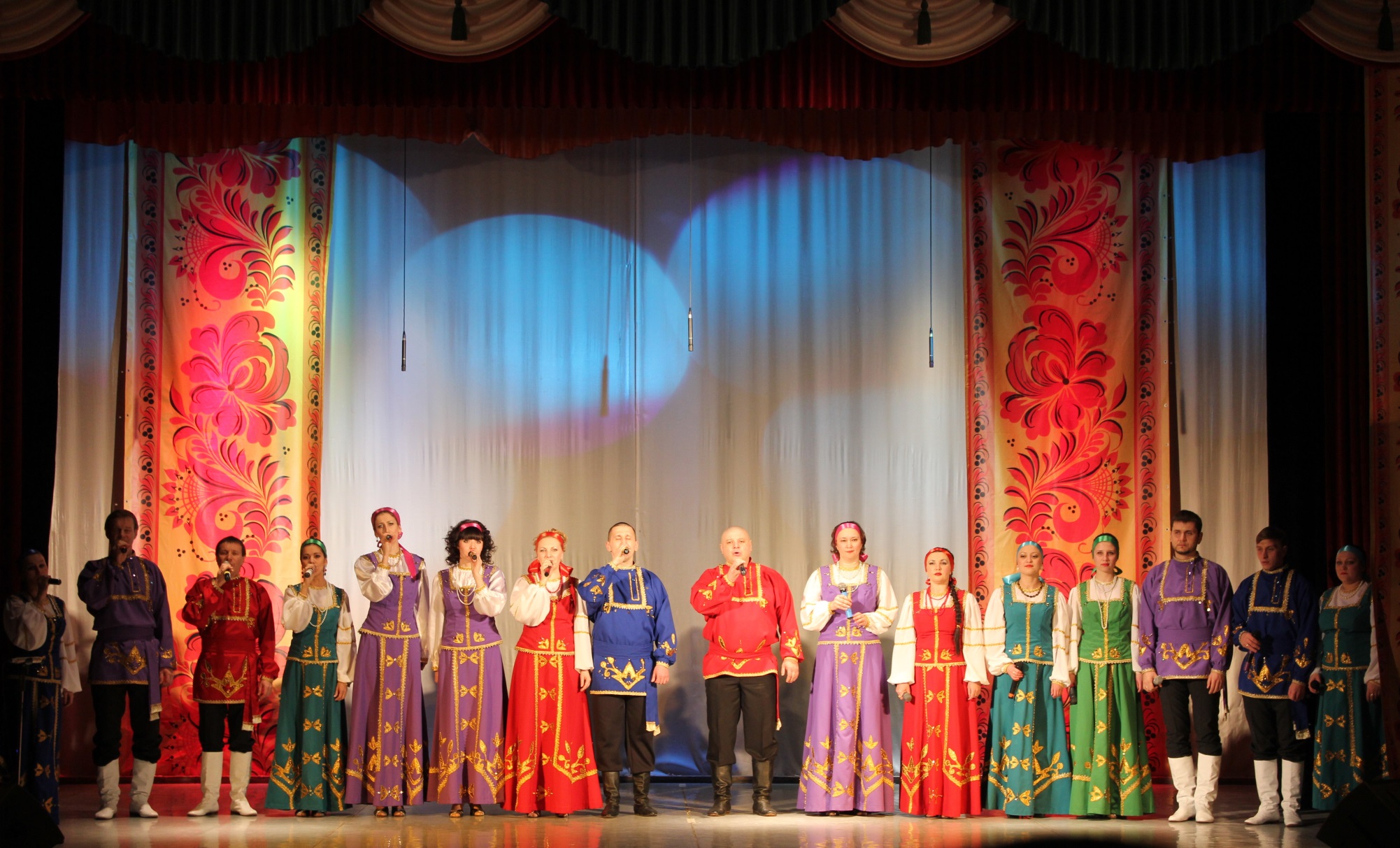 Выступление народного самодеятельного коллектива хор «Зори Пыть-Яха», 
 2014г.
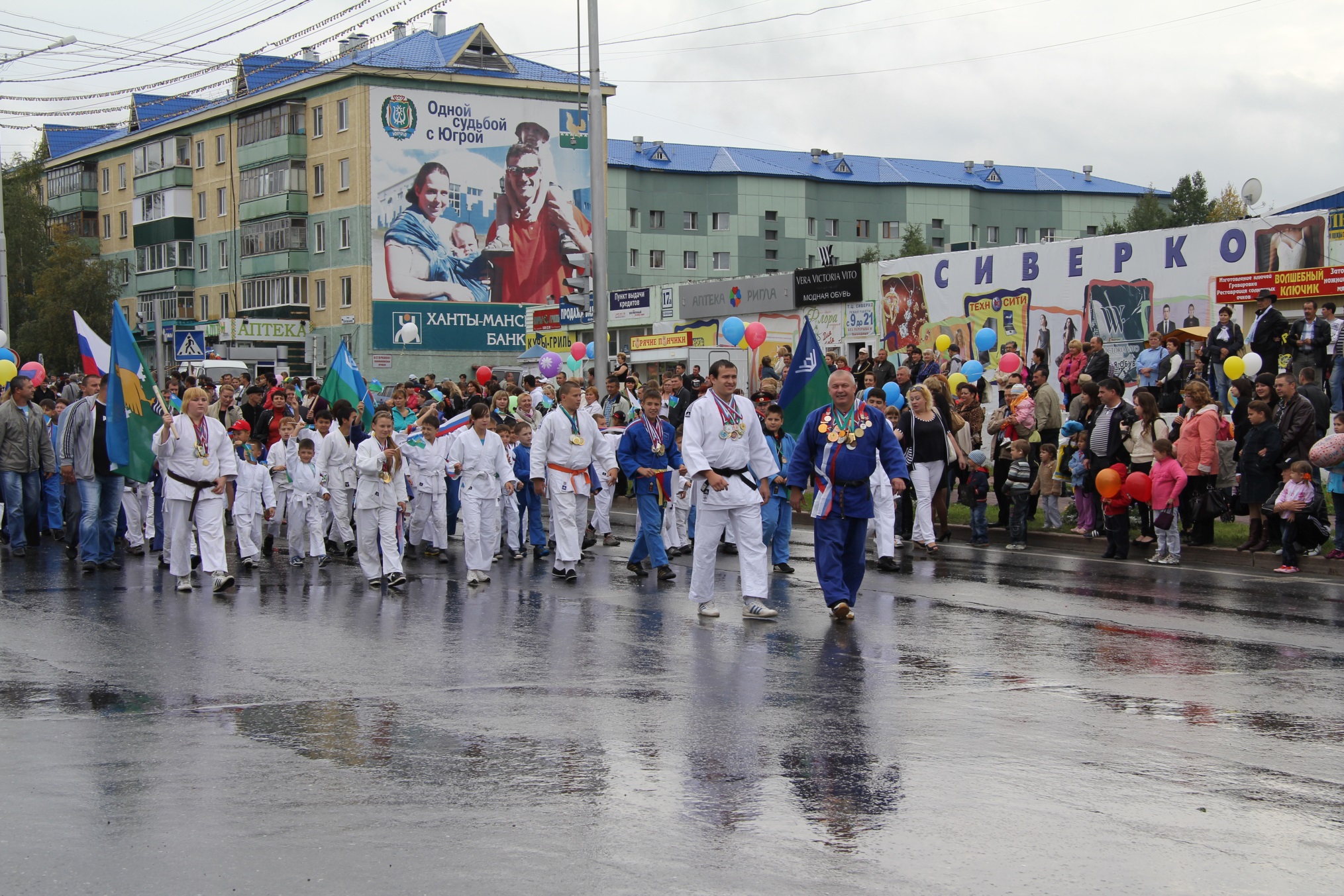 Г.Н. Пилипчук – трехкратный чемпион Европы, тренер по дзюдо со своими воспитанниками,
 во время праздничного шествия в день города, 2012г.
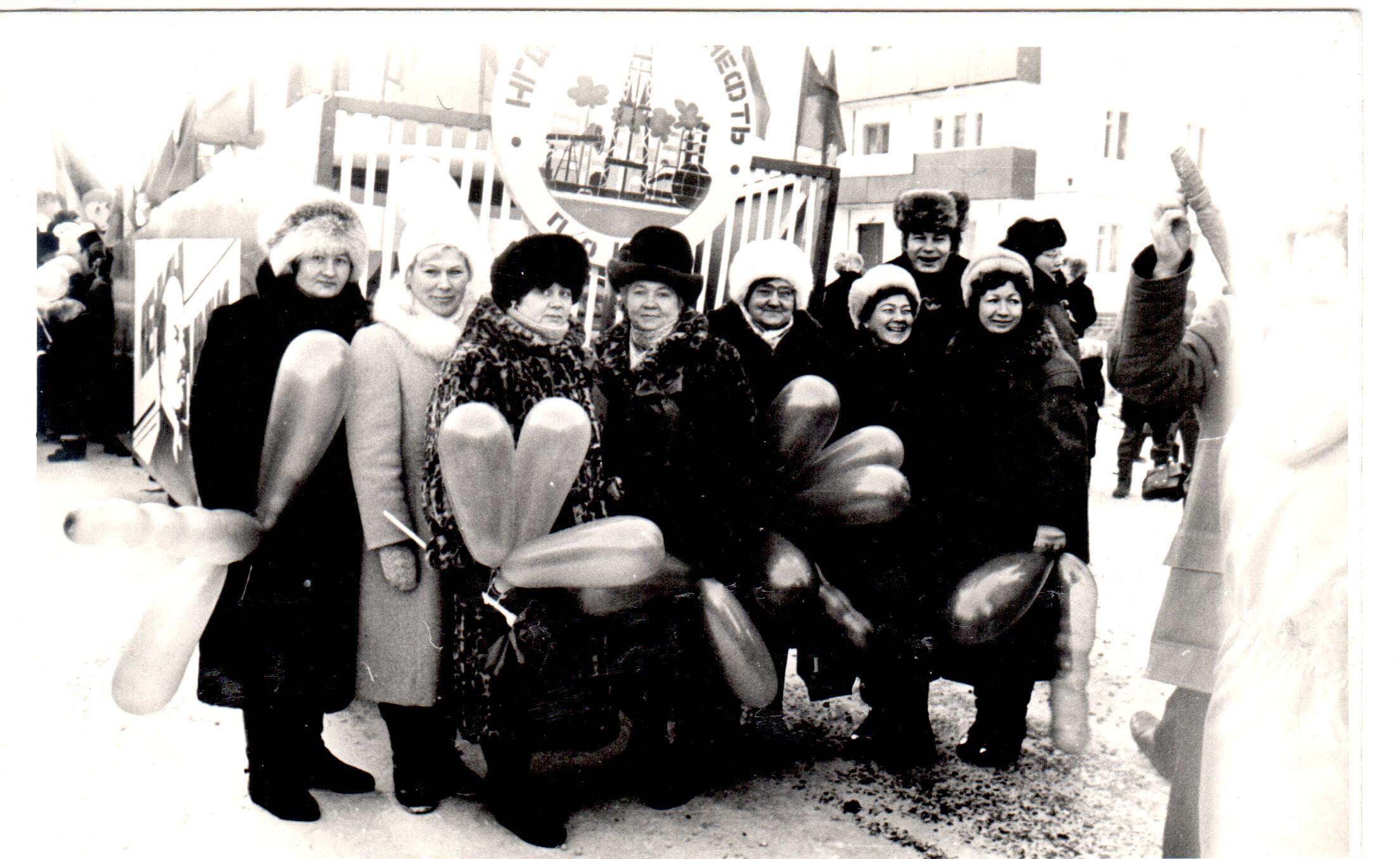 Трудовой коллектив Управления транспортировки газа 
на праздновании Дня Великой Октябрьской 
Социалистической революции, 1988г.
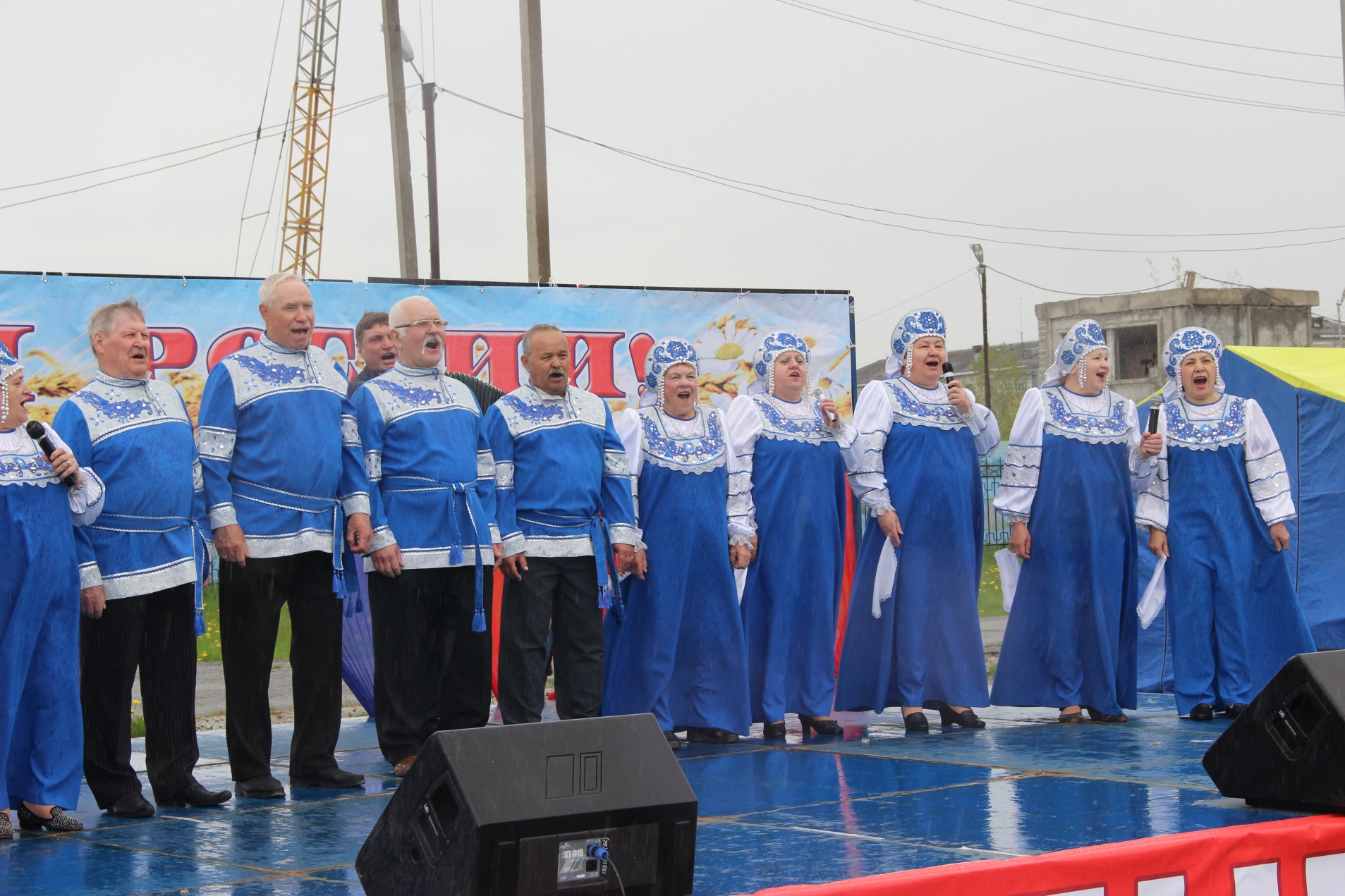 Выступление народного хора «Ветеран» на празднично мероприятии, 
Посвященном Дню России на городской площади, 2017г.
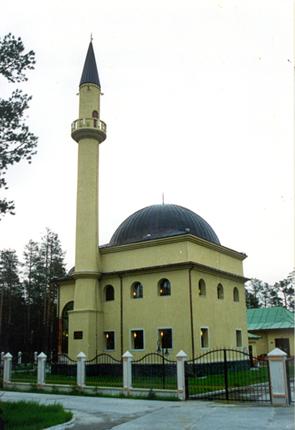 Мечеть, г. Ханты-Мансийск
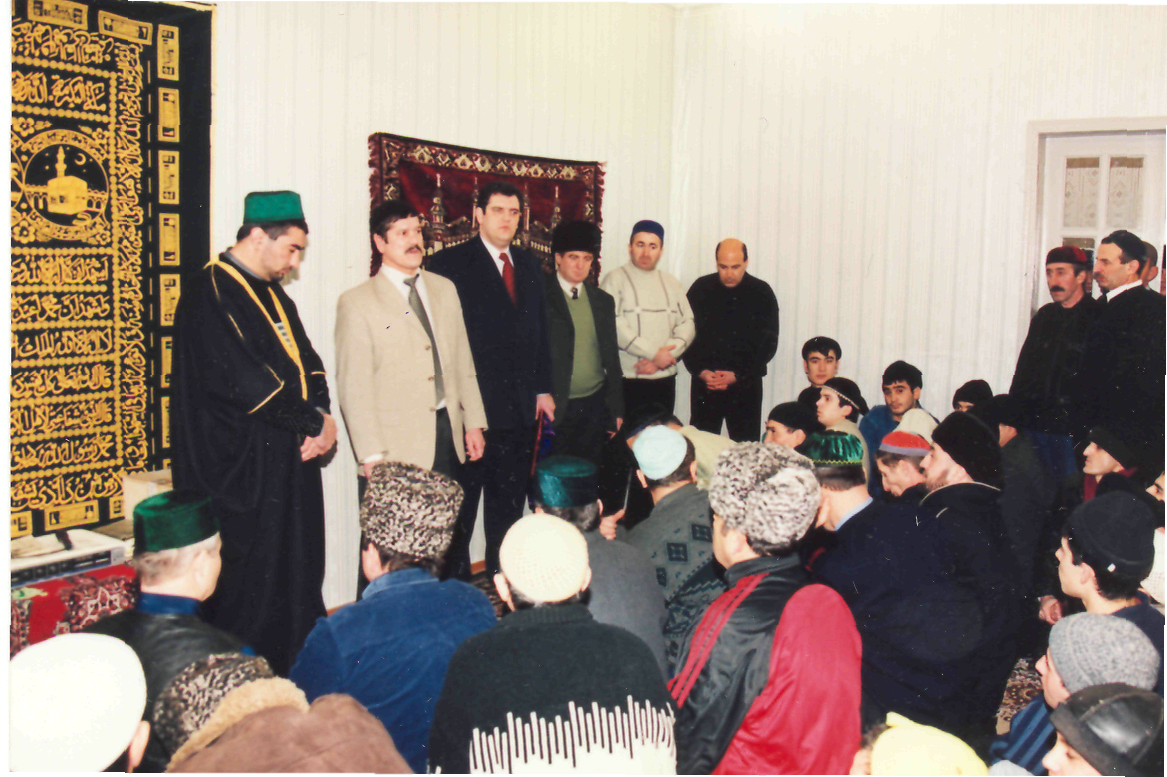 Имам - хатыб Магомед-Гаджи Хазрат Гаджиев на празднике Ураза Байрам, 2003г.
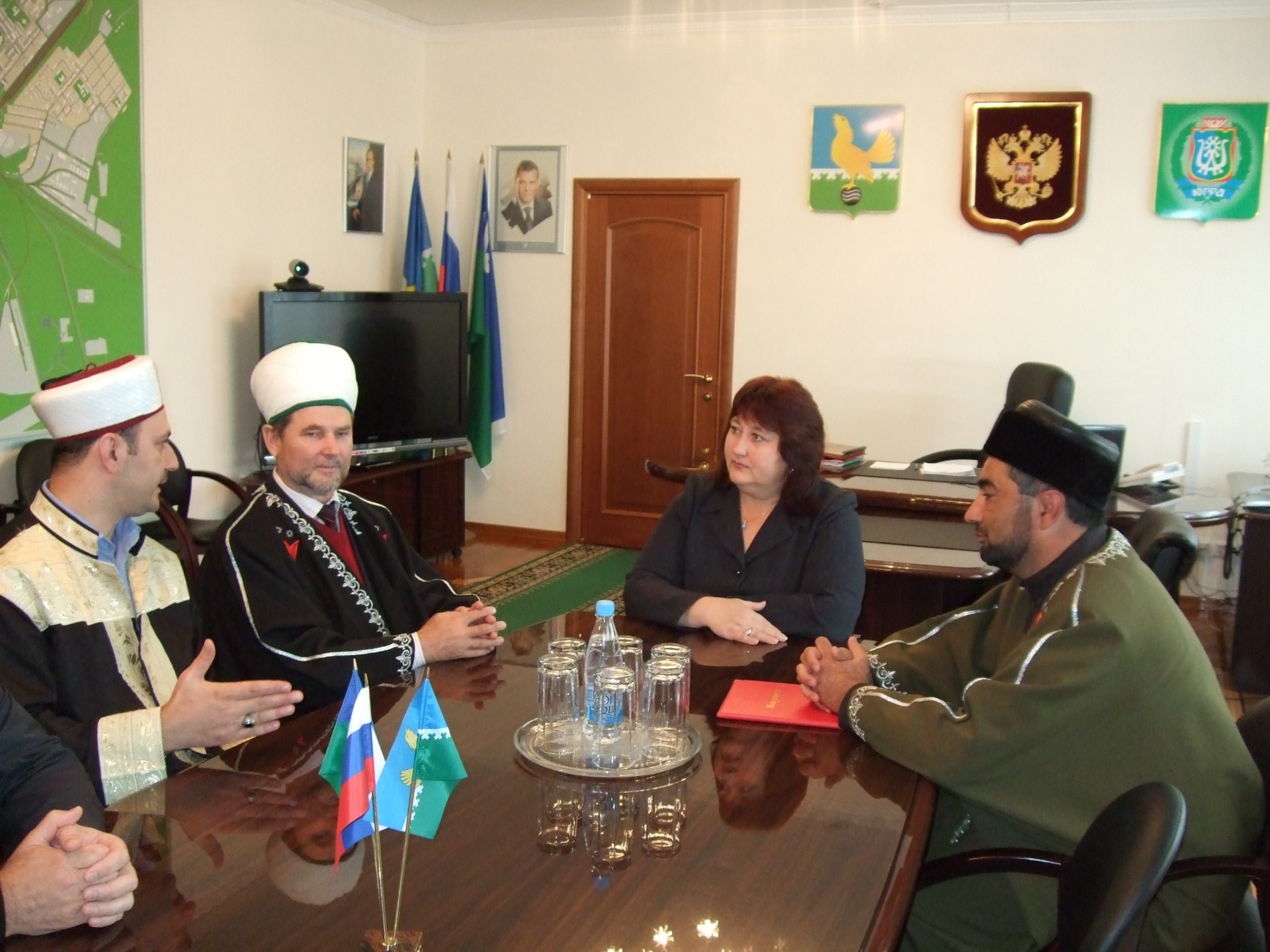 Визит турецкого имама в администрацию города Пыть-Яха. 
Тарасова Инна Петровна (в центре) глава города,
Магомед-Гаджи Хазрат Гаджиев (справа) имам-хатыб, депутат городской Думы, 2011г.
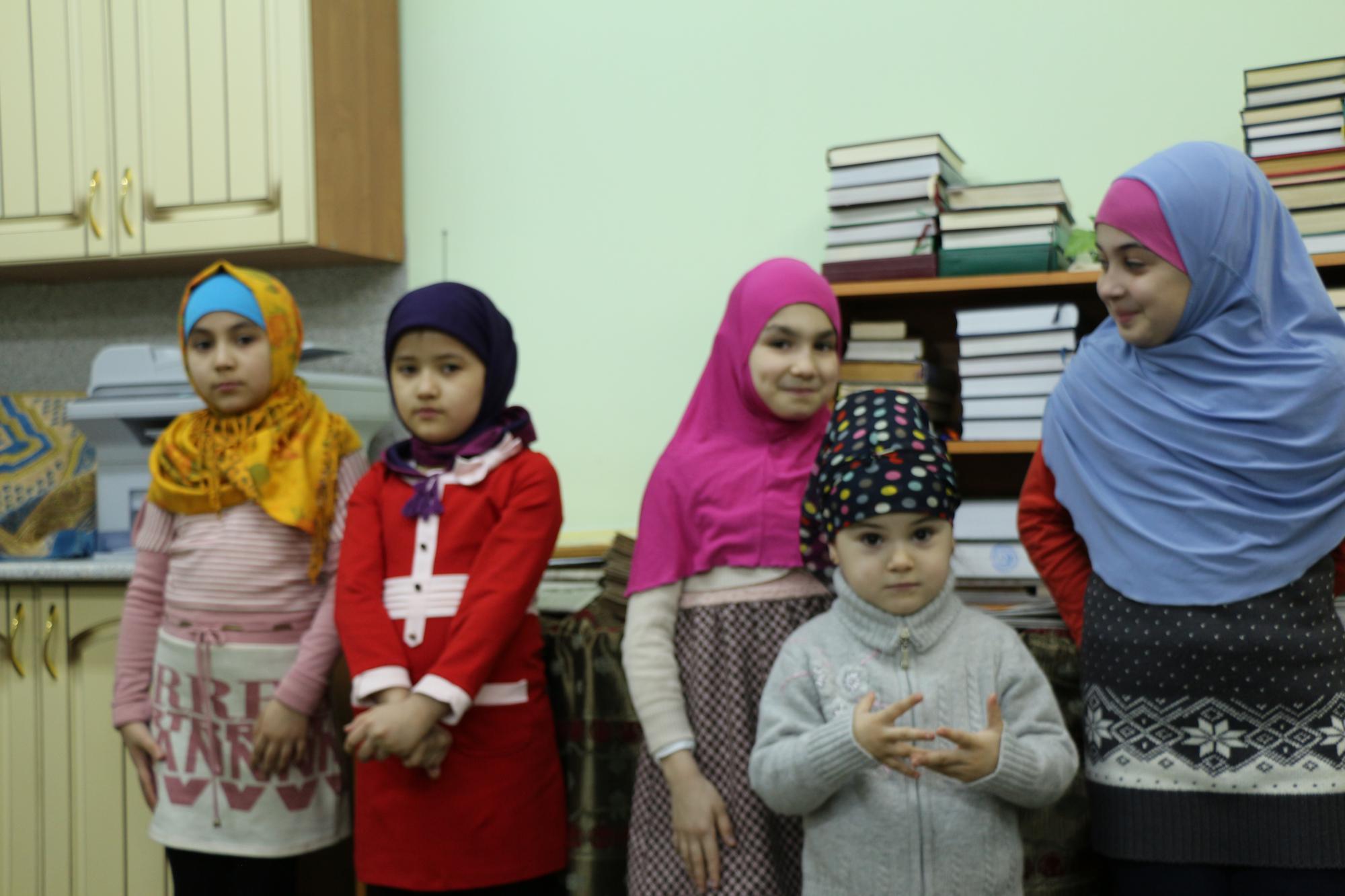 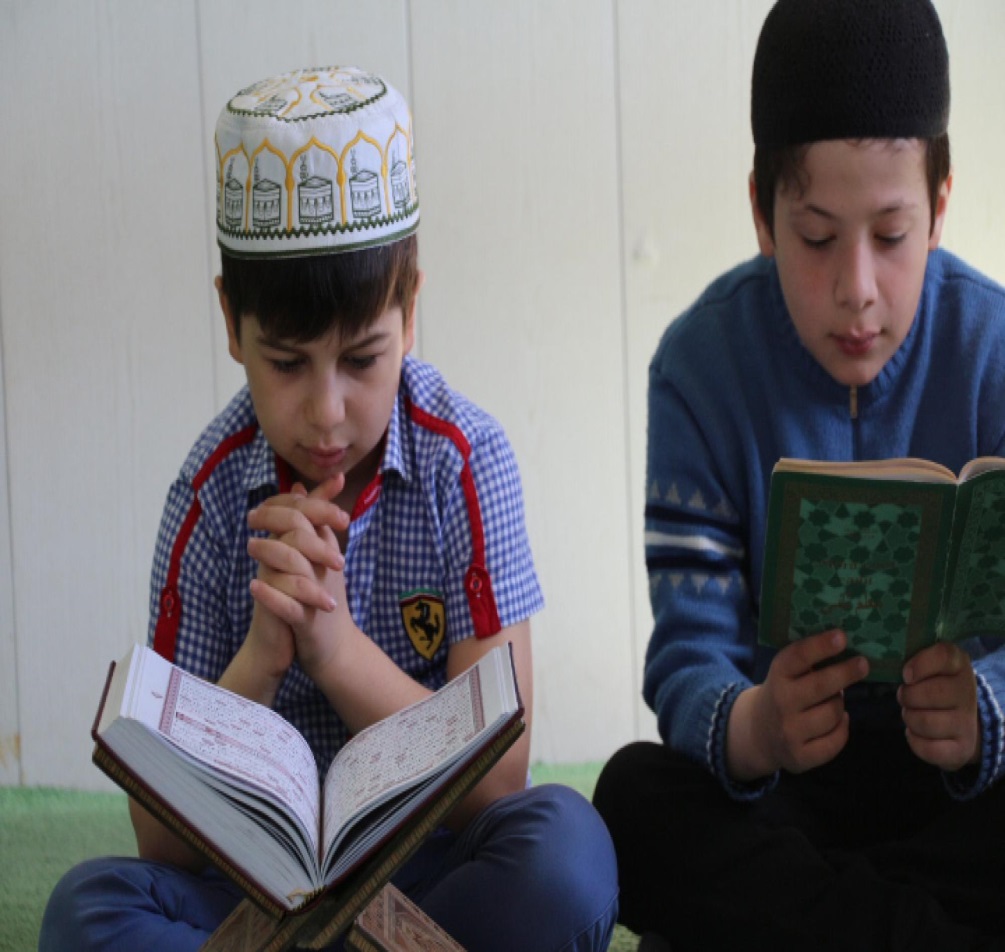 Медресе. Учащиеся мечети «Махалля», г.Пыть-Ях
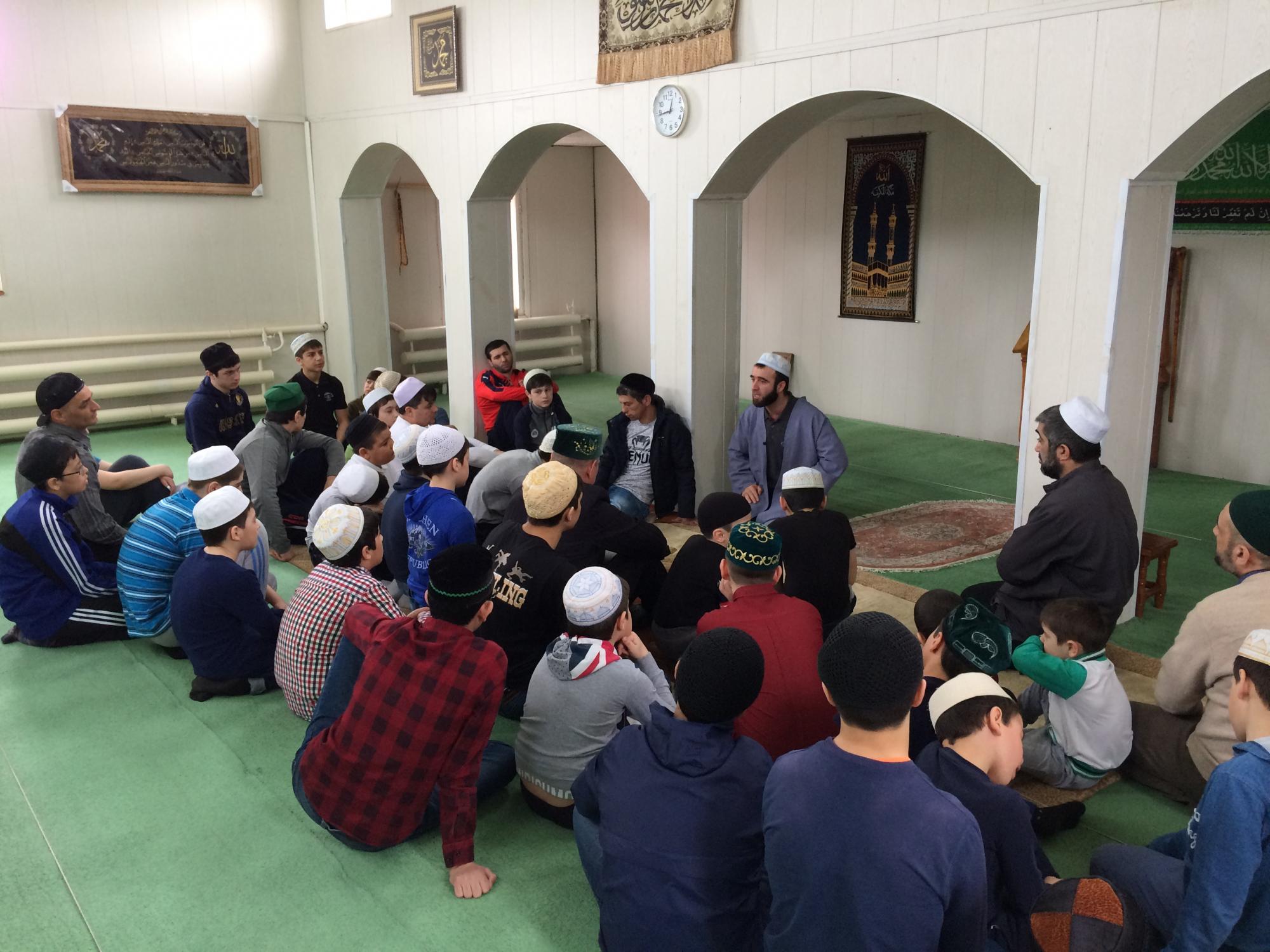 Прихожане  Мечети «Махалля», г. Пыть-Ях
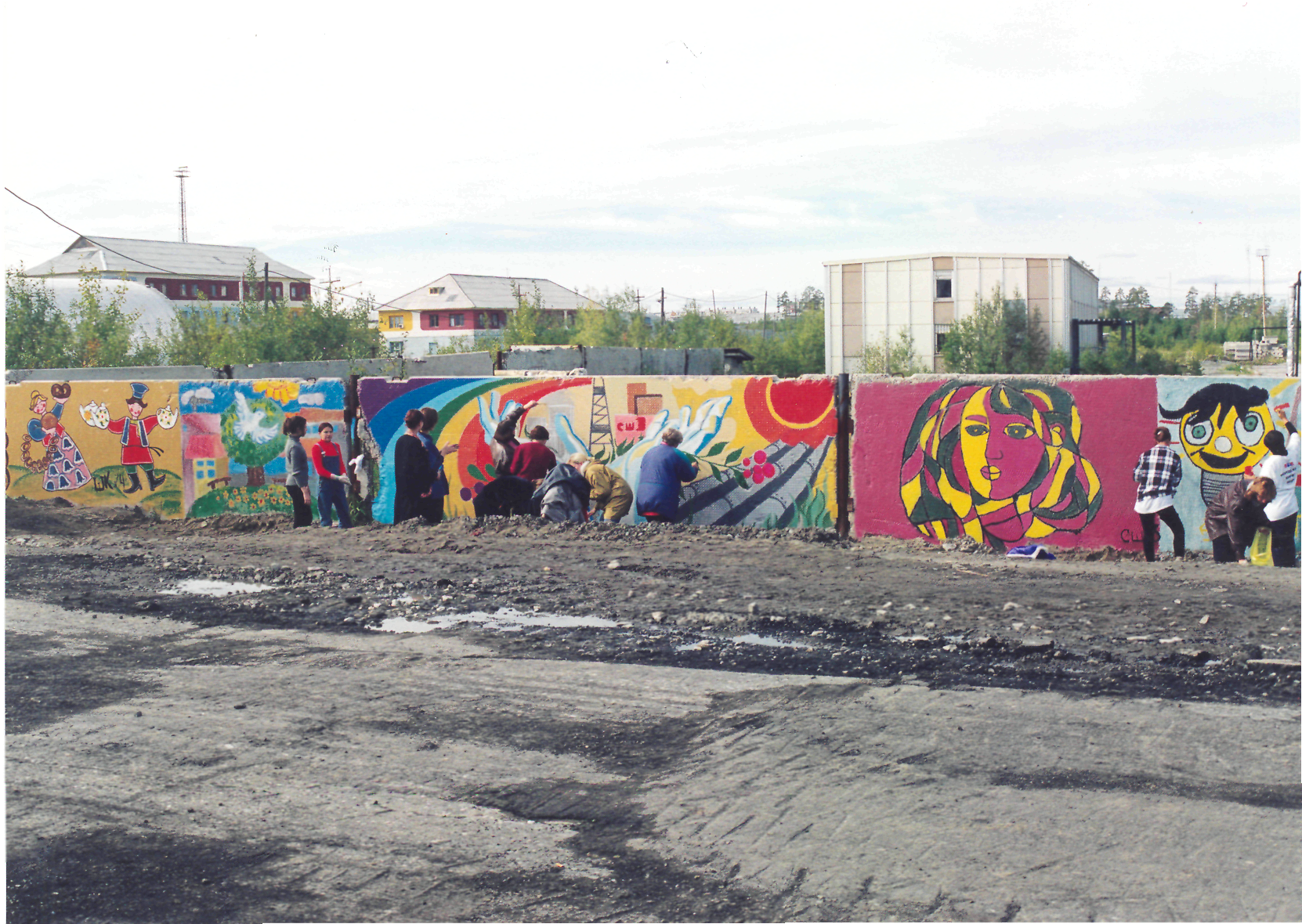 Конкурс рисунков на стене, 
2000г.
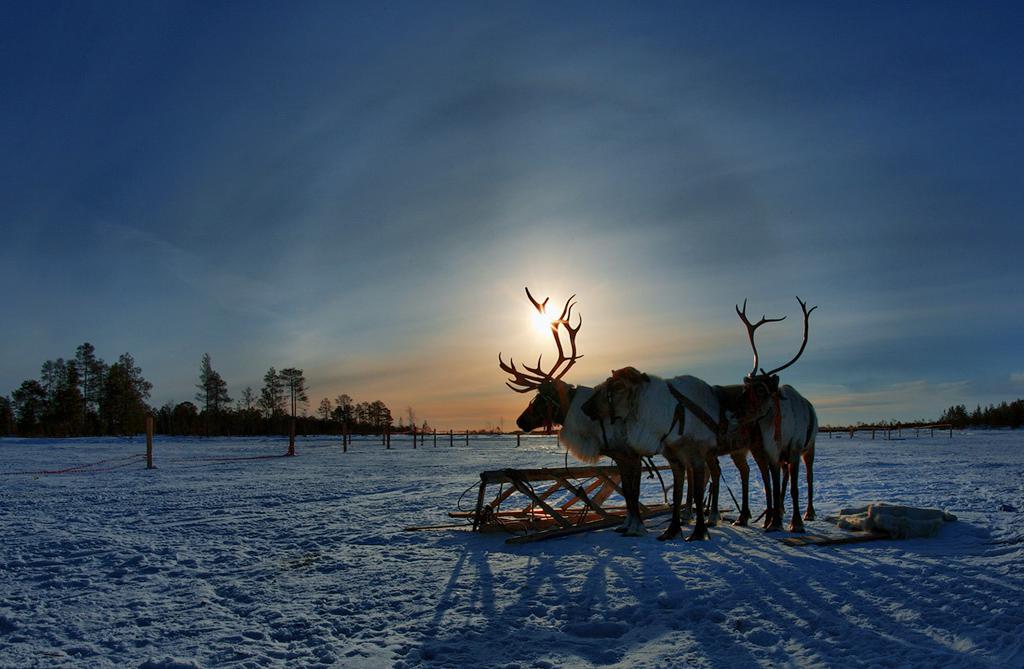 СПАСИБО ЗА ВНИМАНИЕ!
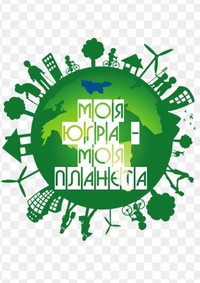 Презентация подготовлена 
отделом по делам архивов 
администрации г. Пыть-Ях, 2020г